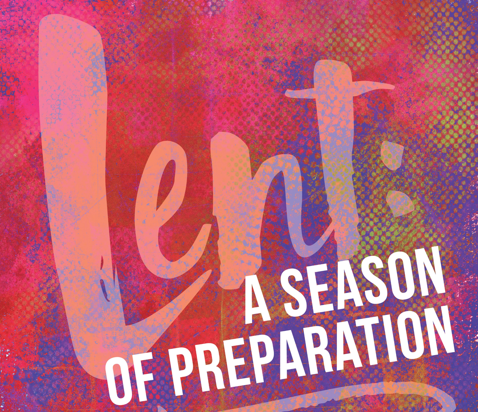 3
rd
week
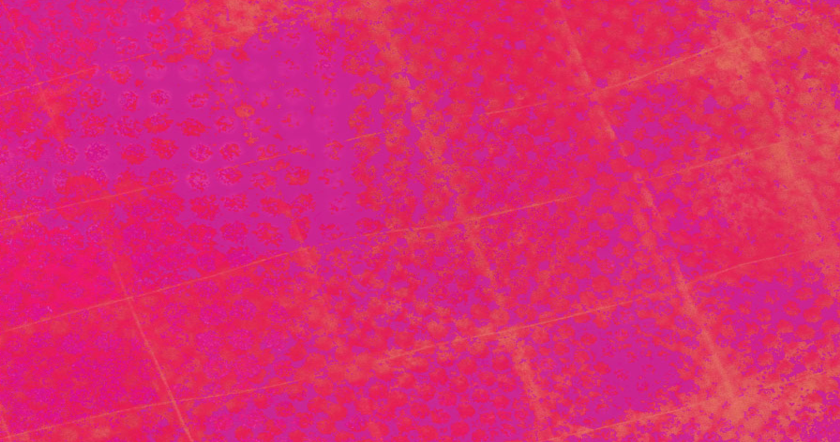 “The  MISSION of the 
Eldridge United Methodist Church
is to be a community of loving disciples who proclaim and live love of God and neighbor.”
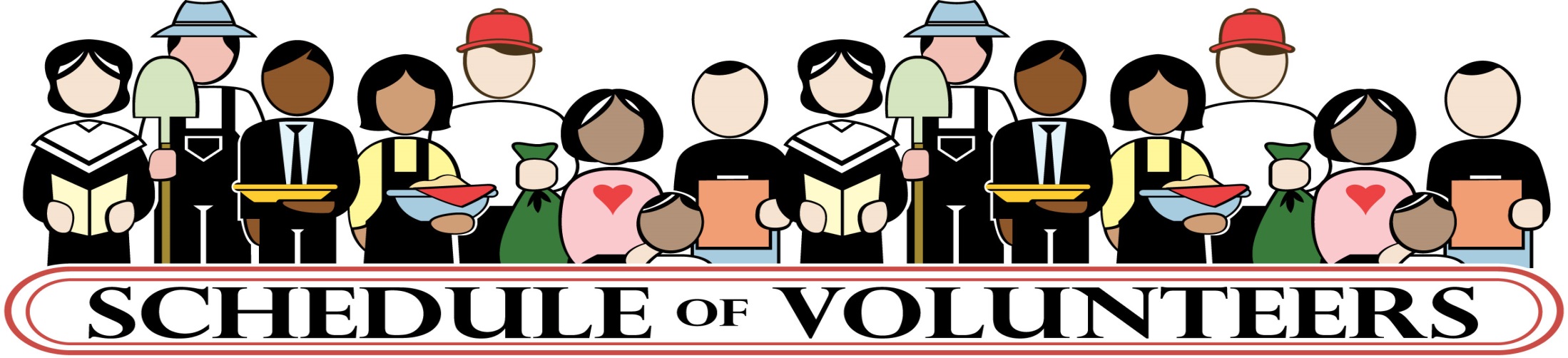 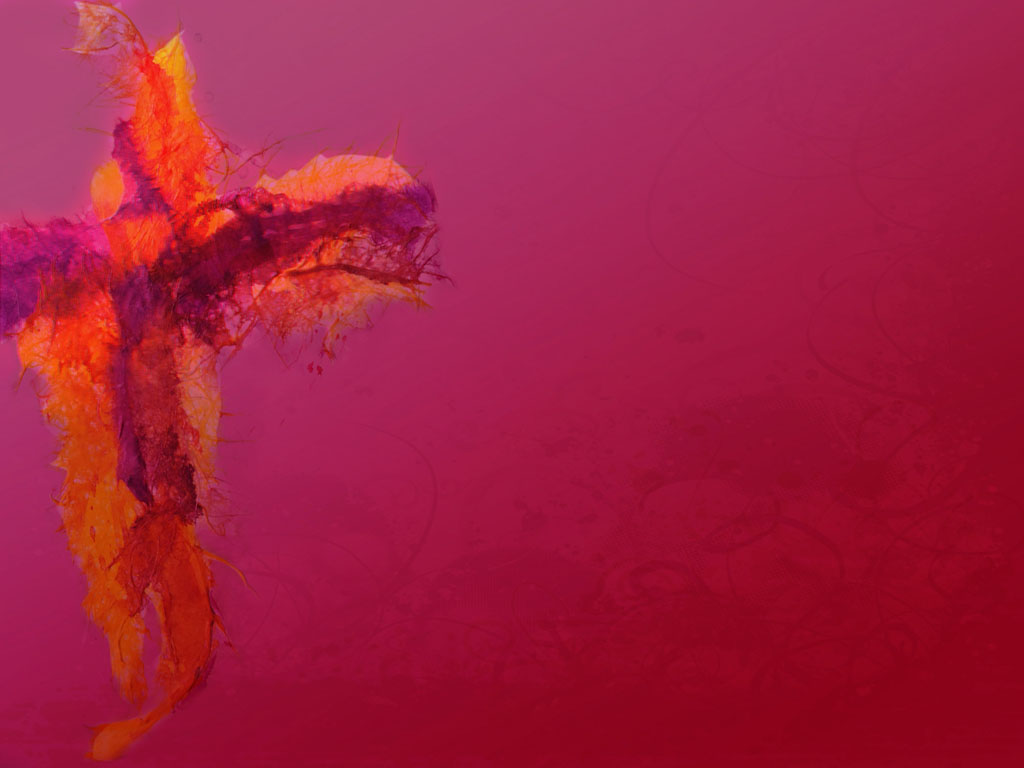 THIRD SUNDAY in Lent
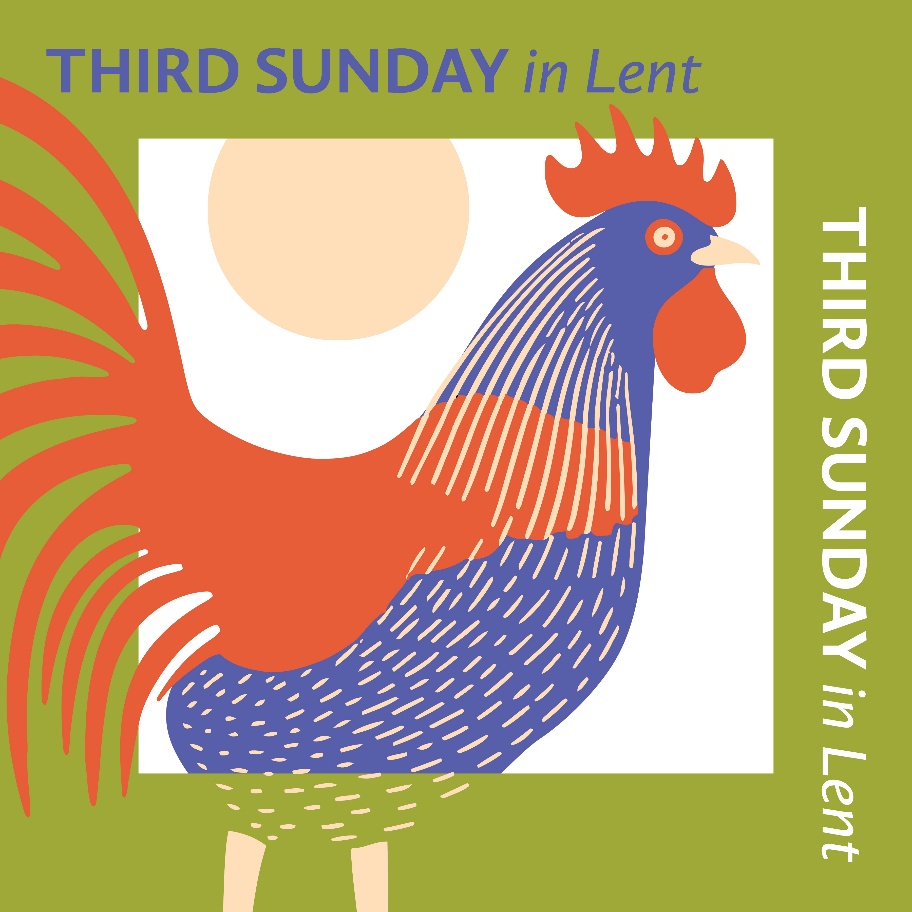 THIRD SUNDAY in Lent
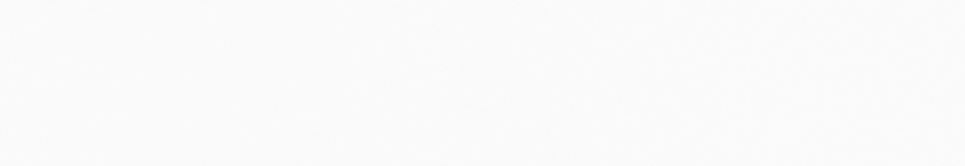 Prelude
Prelude
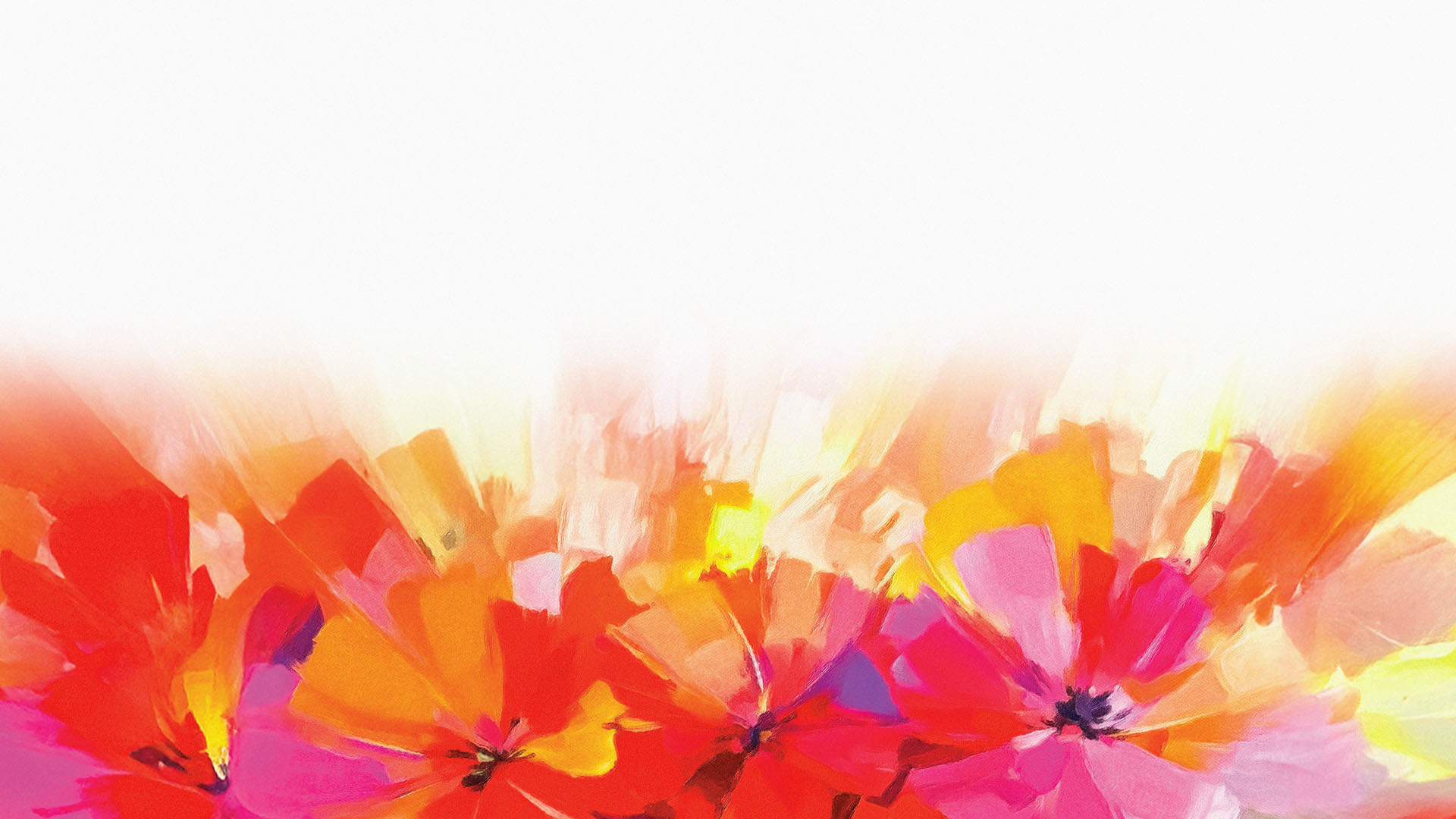 Linda Reickard, piano
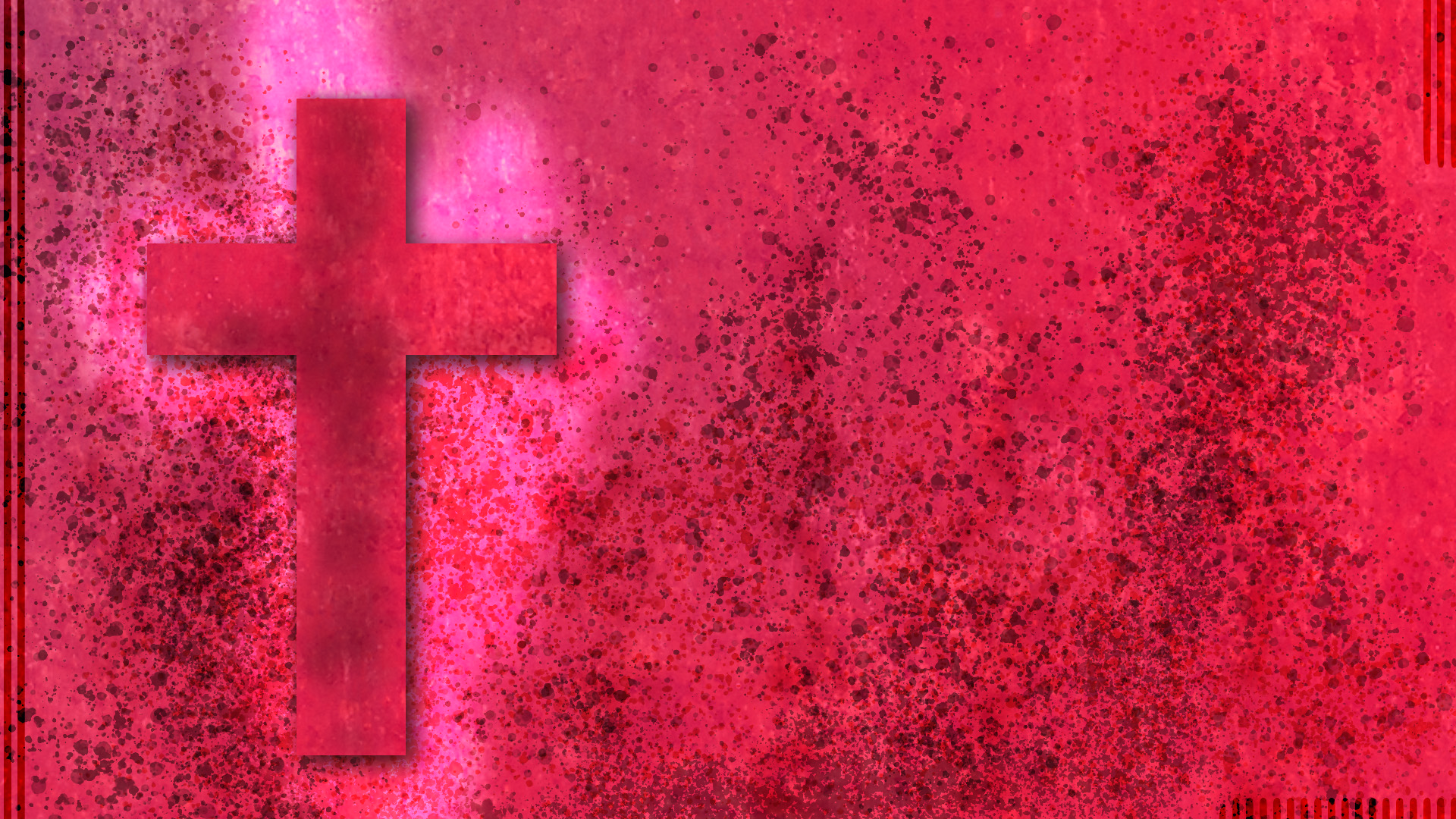 Call
to
Worship
Call
to
Worship
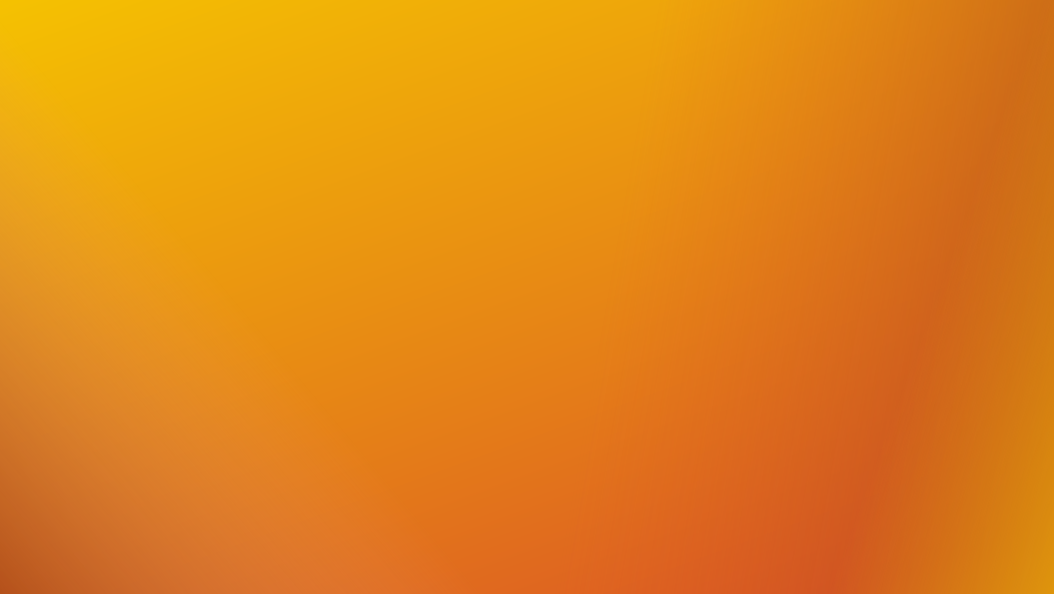 Liturgist:
Children of God,
what has God
done for you?
PEOPLE:
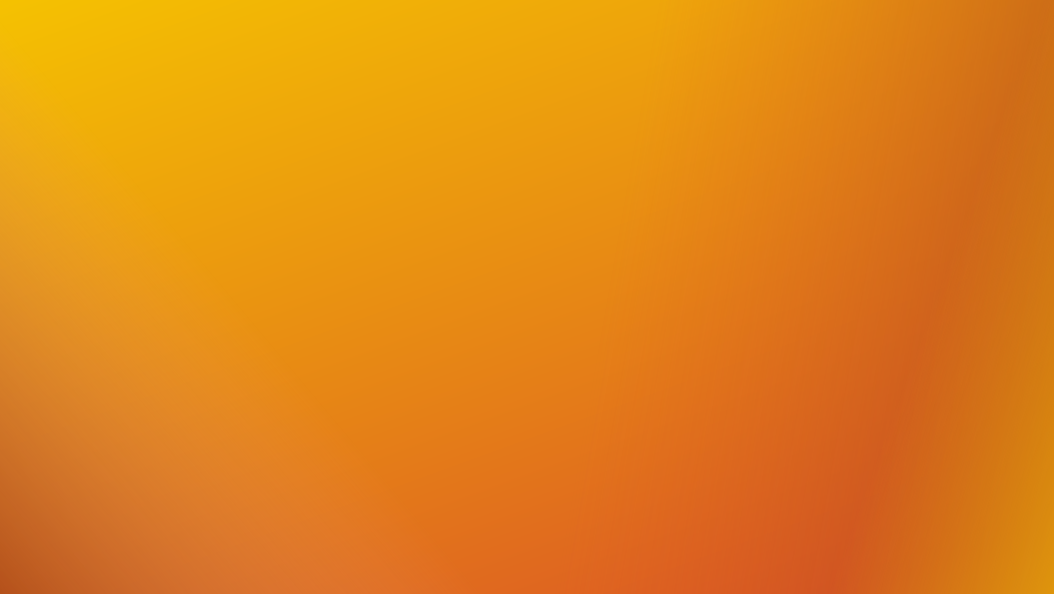 God saves,
provides, and
holds us in
His steadfast love.
Liturgist:
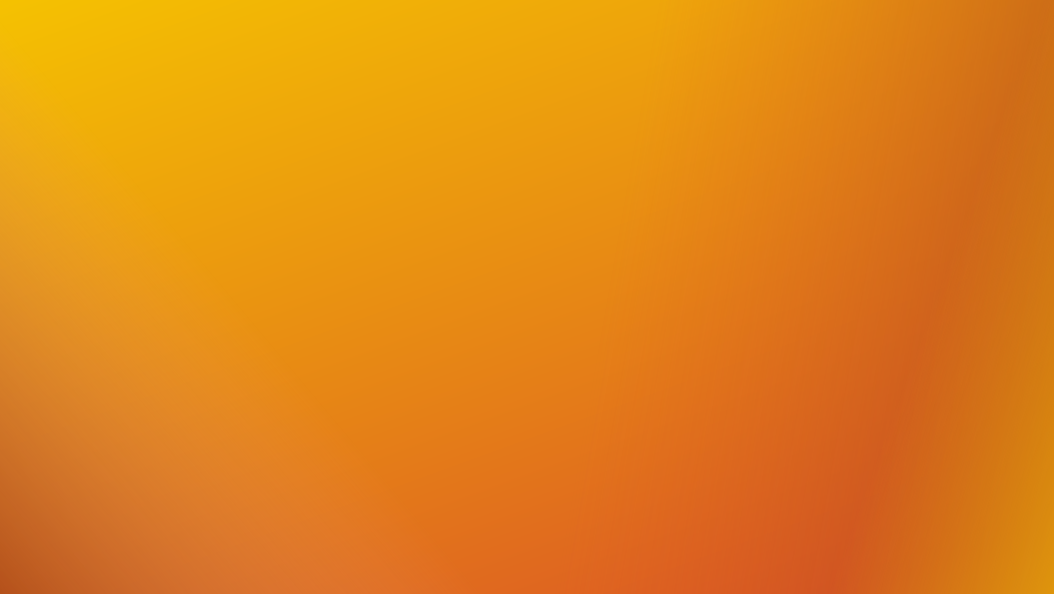 Consider & remember:
in the joyful times and
in the sorrowful times,
what has God done
for you?
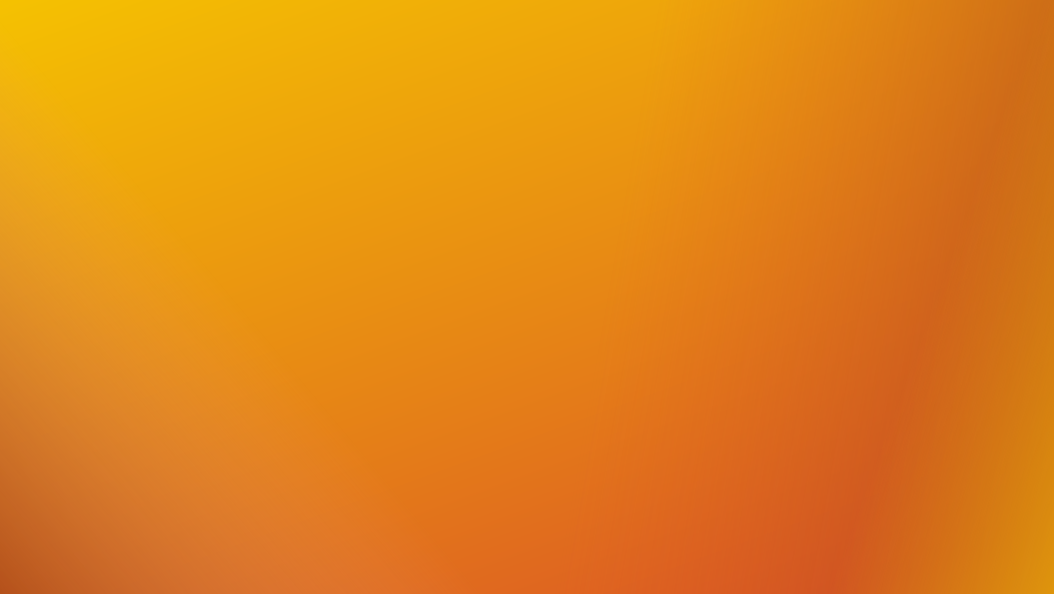 PEOPLE:
God covers us and
lifts us up, protecting
& empowering us
with steadfast love.
Liturgist:
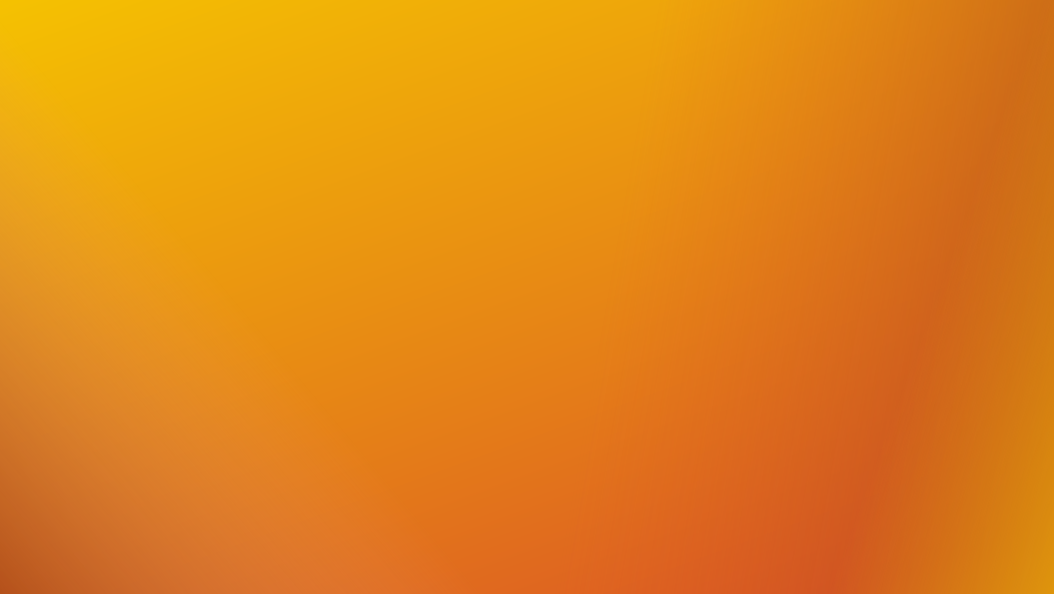 When you have been
like the fig tree in Jesus’ story that seems unable   
  to produce . . .
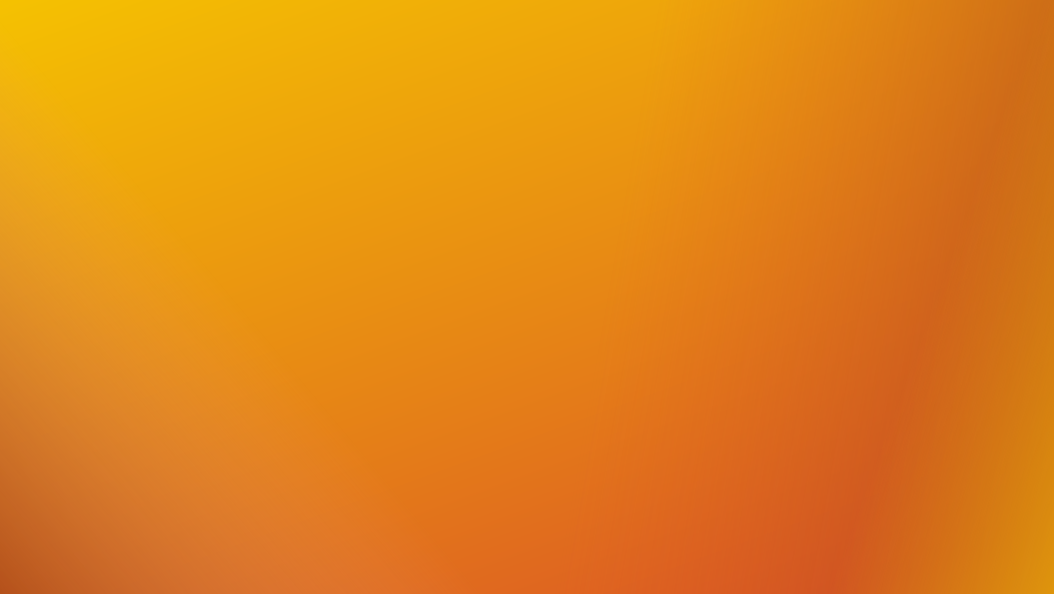 …and that everyone
has given up on,
what has God done
for you?
PEOPLE:
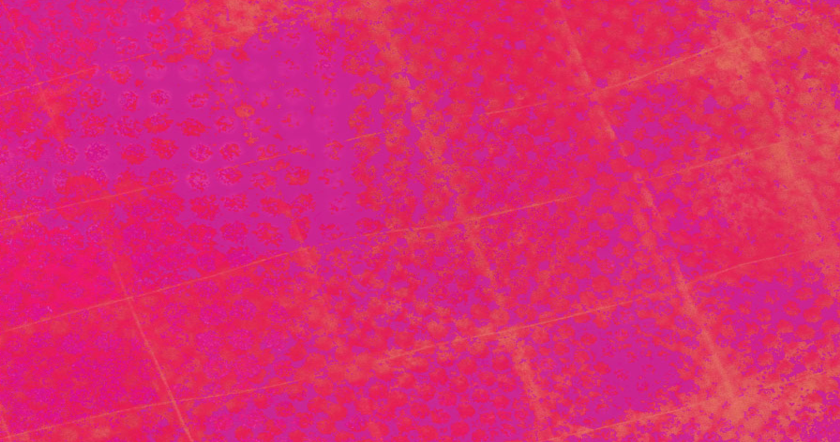 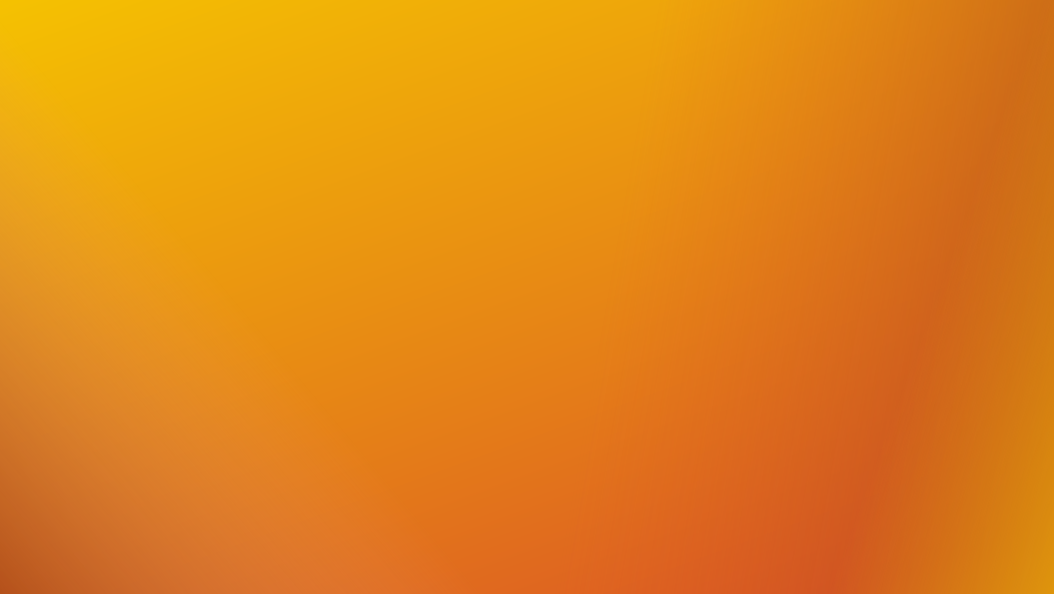 God tends the soil & waters the ground, nurturing us into life with steadfast love.
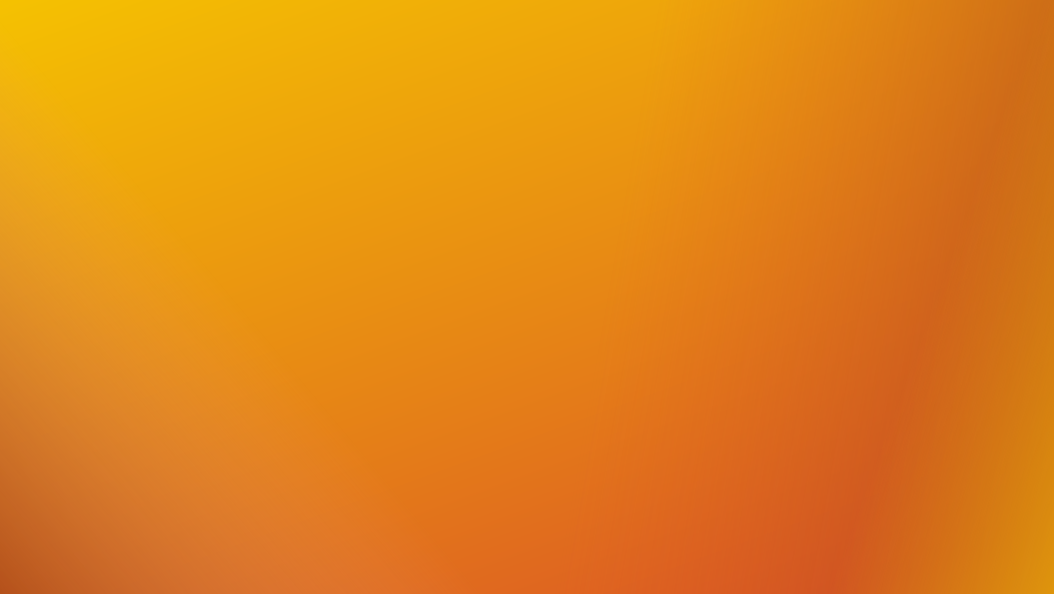 Liturgist:
Children of God,
come let us worship God who never gives up on us!
PEOPLE:
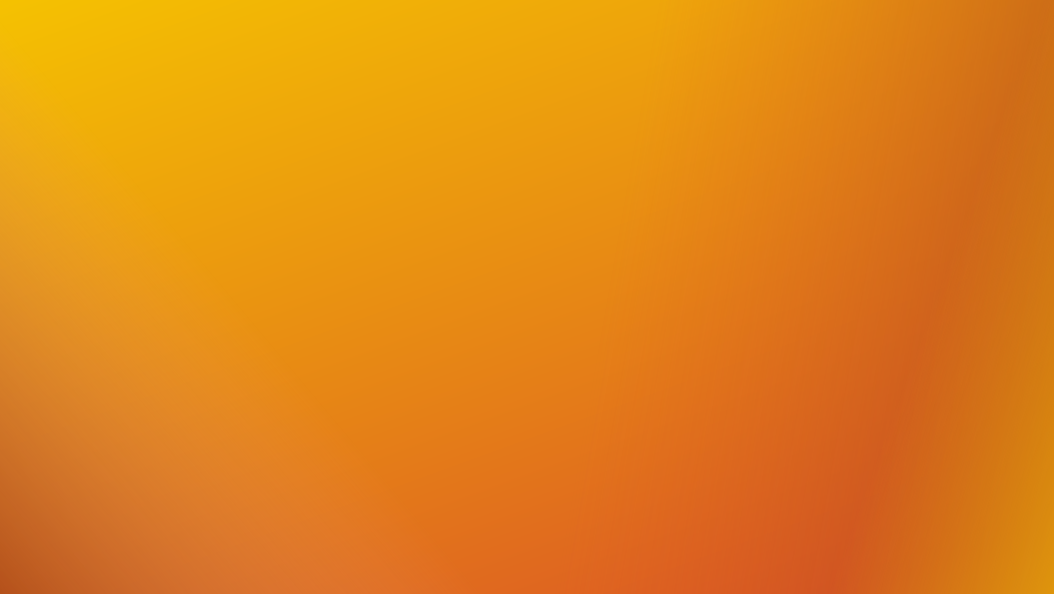 We come to worship
and cling to God,
for God’s steadfast love never fails!
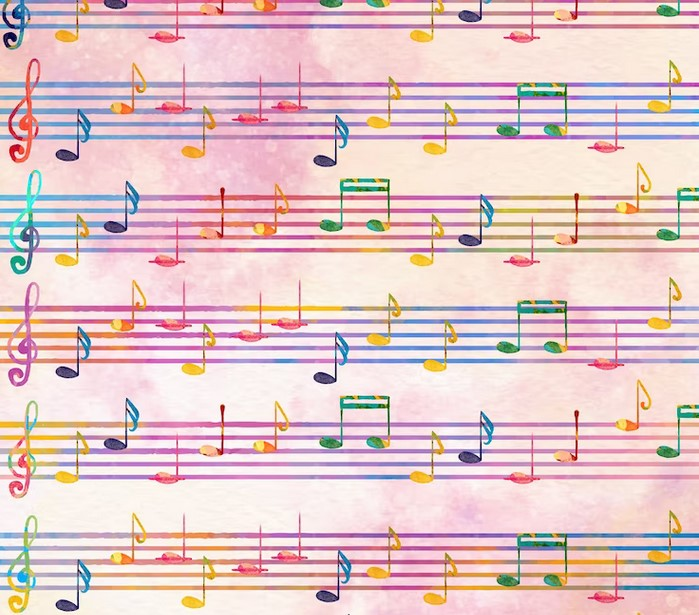 HYMN #496
Sweet Hour
of Prayer
”Sweet Hour
of Prayer“
1
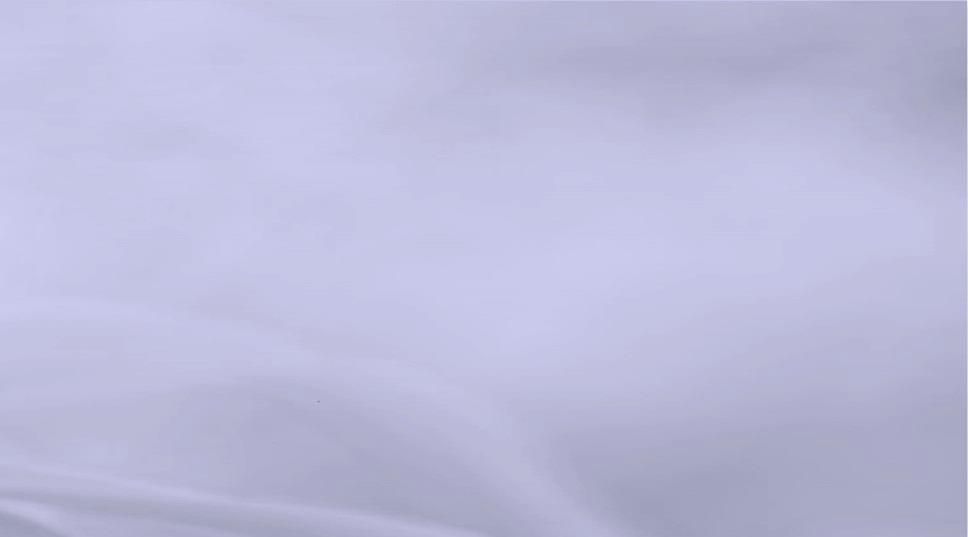 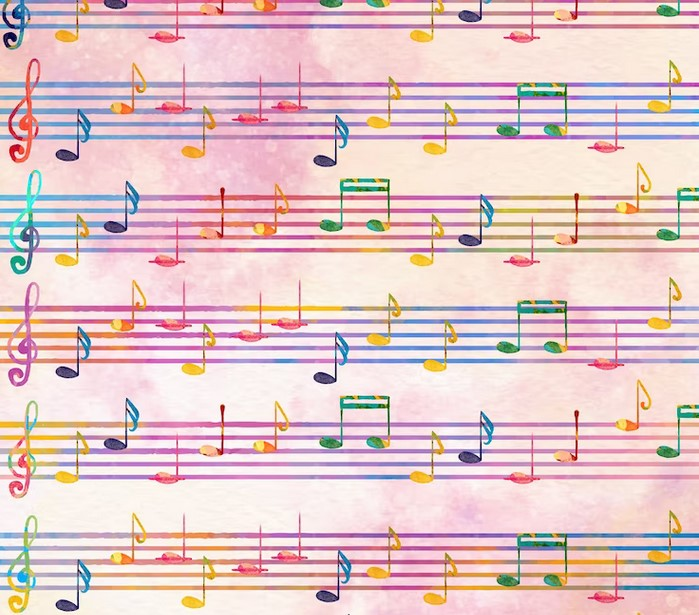 Sweet hour of prayer!
Sweet hour of prayer!
that calls me from a world of care,
and bids me at my Father’s throne
make all my wants and wishes known.
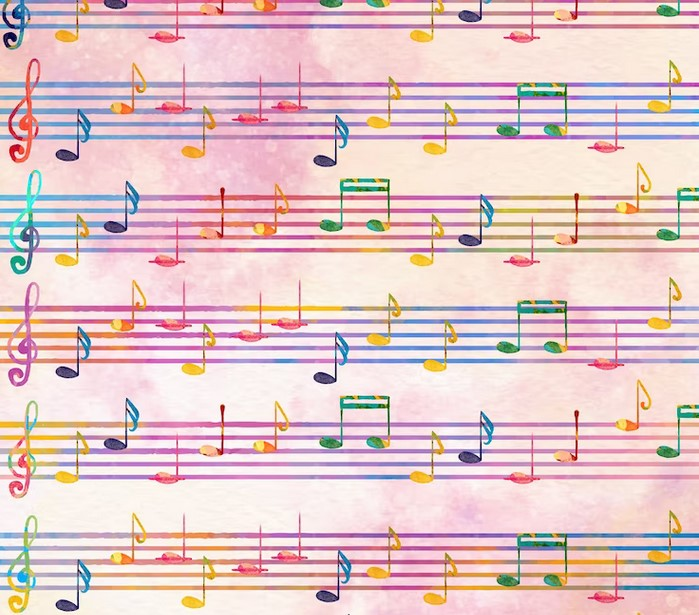 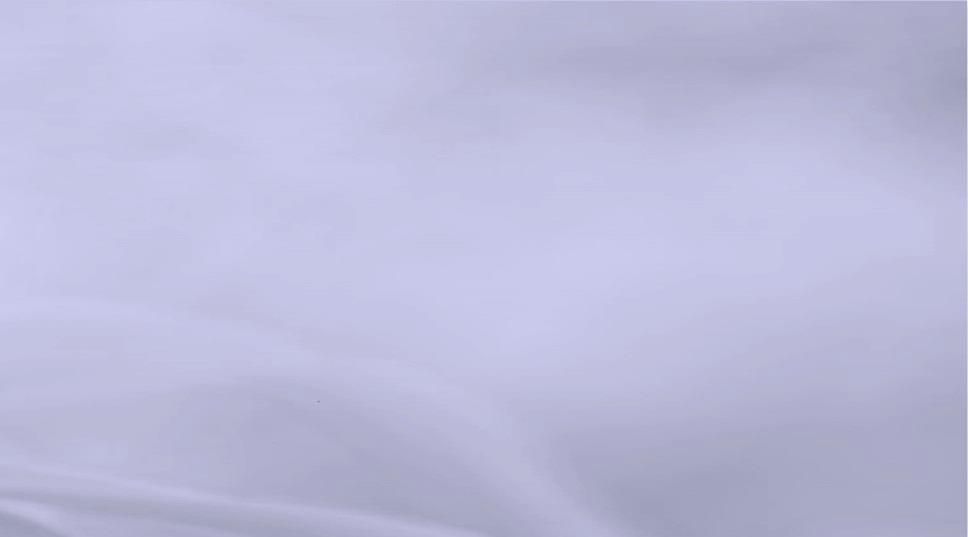 In seasons of distress and grief;
my soul has often found relief,
and oft escaped the tempter’s snare,
by thy return, sweet hour of prayer!
2
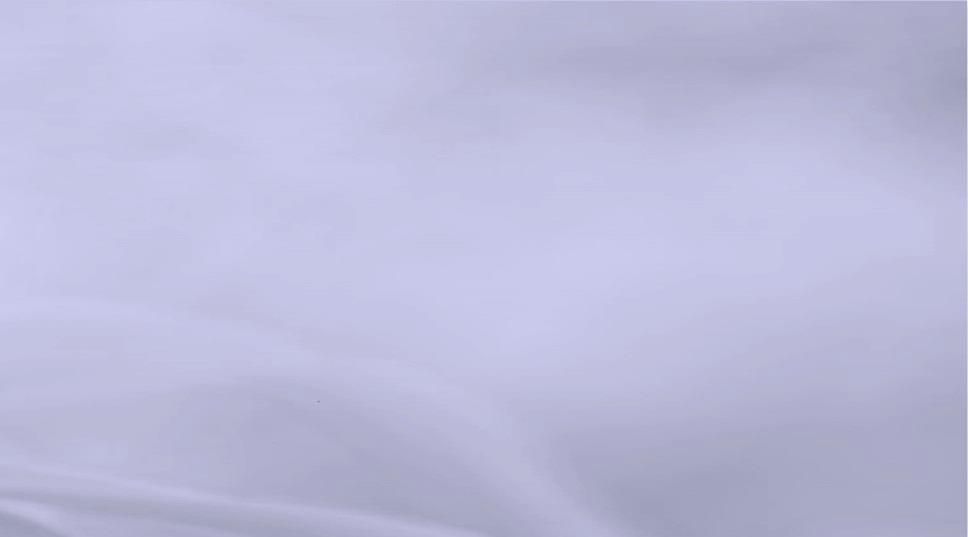 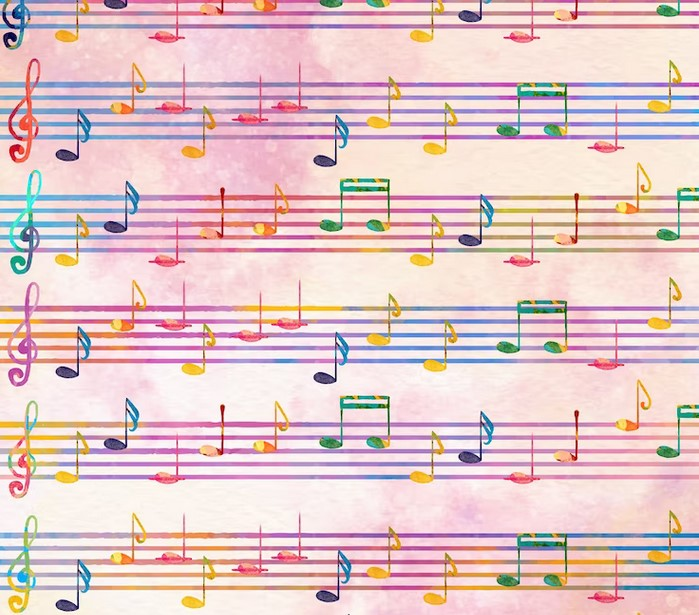 Sweet hour of prayer!
Sweet hour of prayer!
the joys I feel, the bliss I share
of those whose anxious spirits burn
with strong desires for thy return!
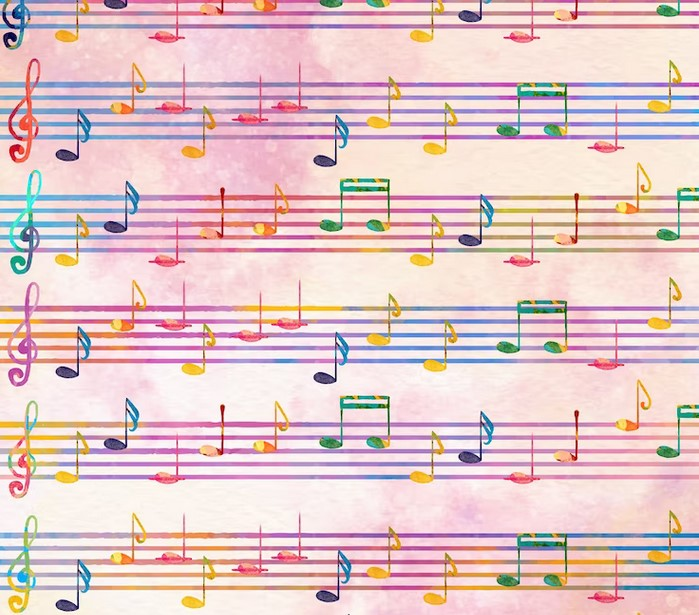 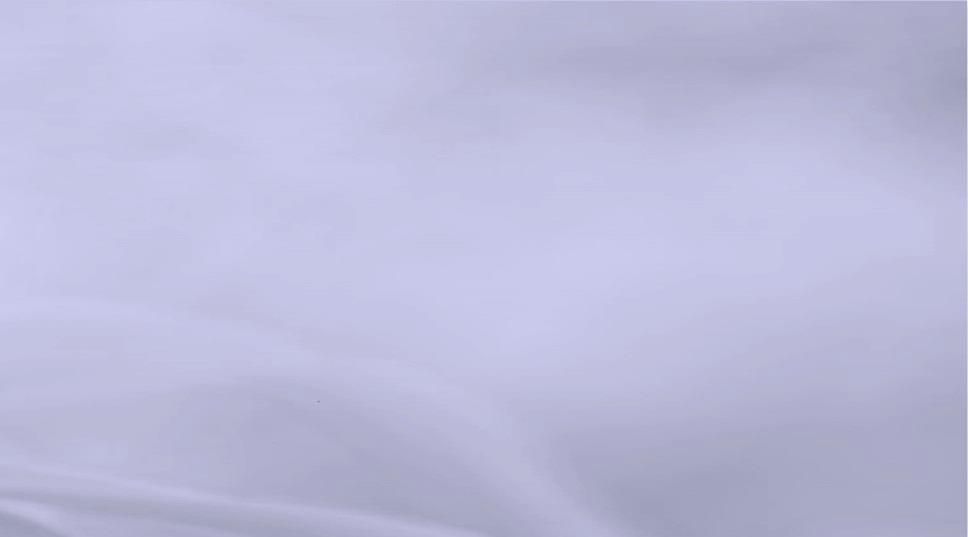 With such I hasten to the place
where God, my Savior shows his face,
and gladly take my station there,
and wait for thee, sweet hour of prayer
3
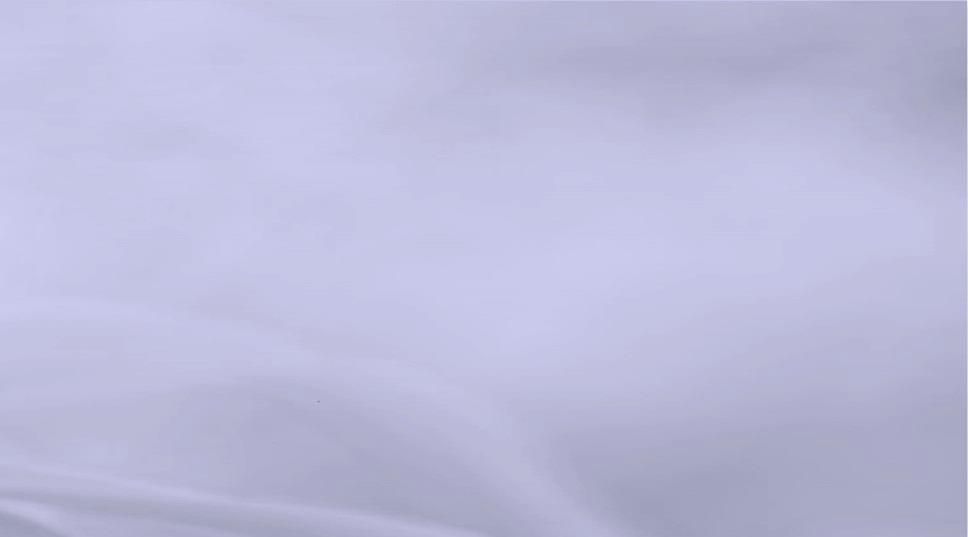 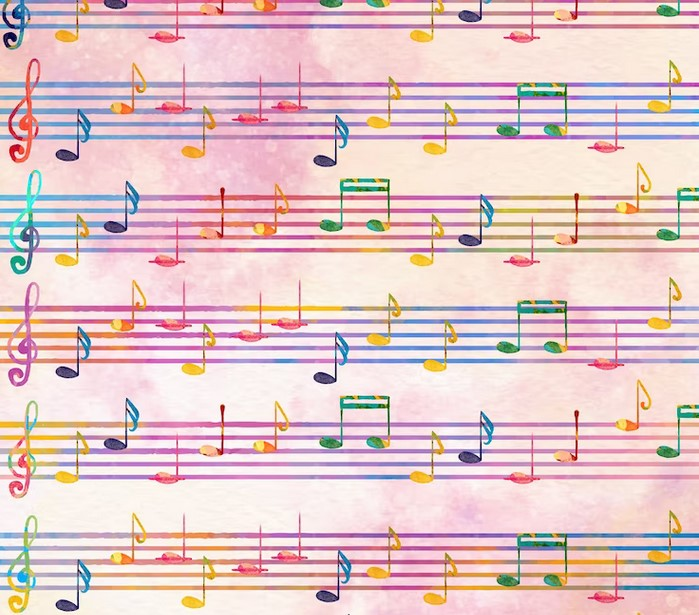 Sweet hour of prayer!
Sweet hour of prayer!
thy wings shall my petition bear
to him whose truth and faithfulness
engage the waiting soul to bless.
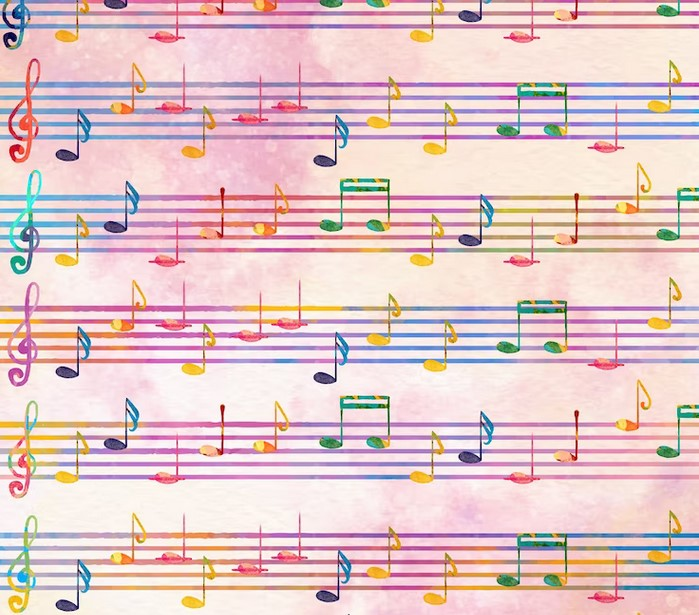 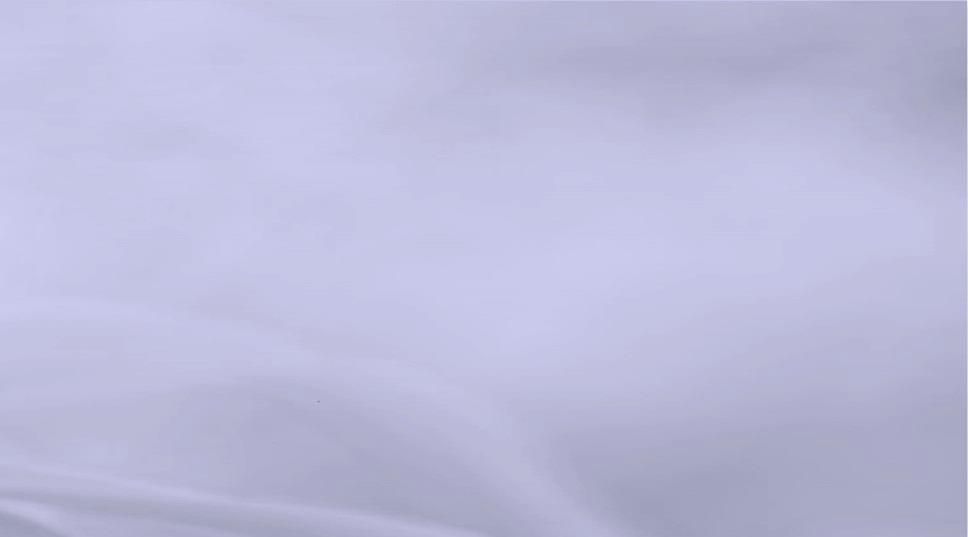 And since he bids me seek his face,
believe his word and trust his grace,
I’ll cast on him my every care,
and wait for thee, sweet hour of prayer.
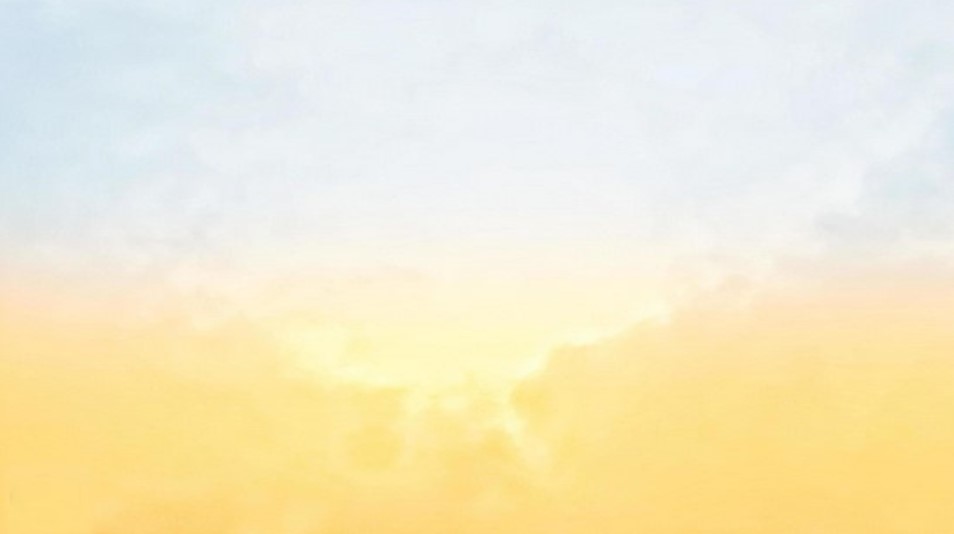 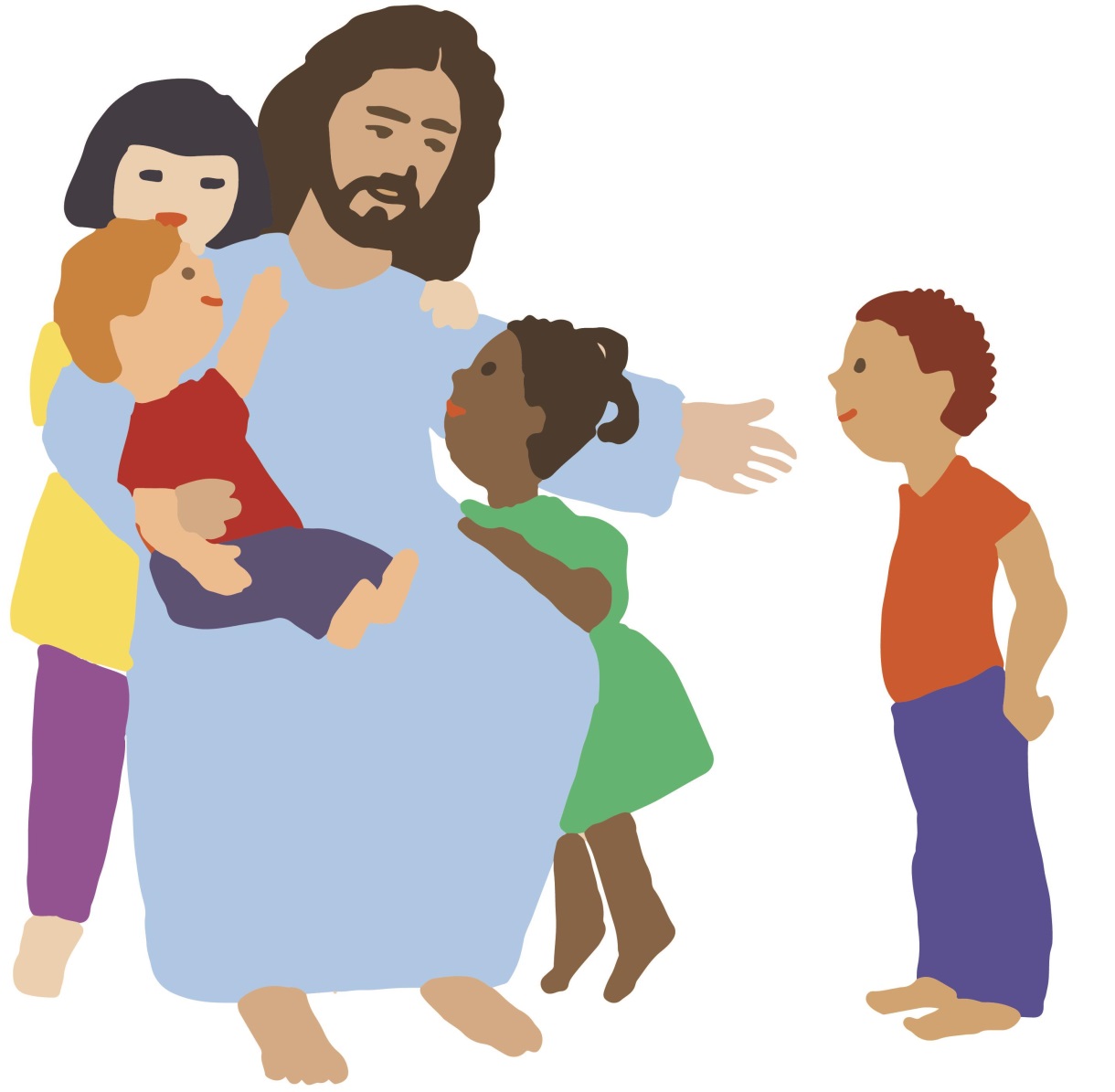 CHILDREN’S
MOMENT
with
Pastor Jim
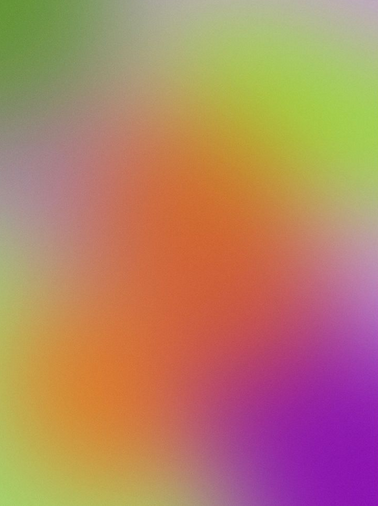 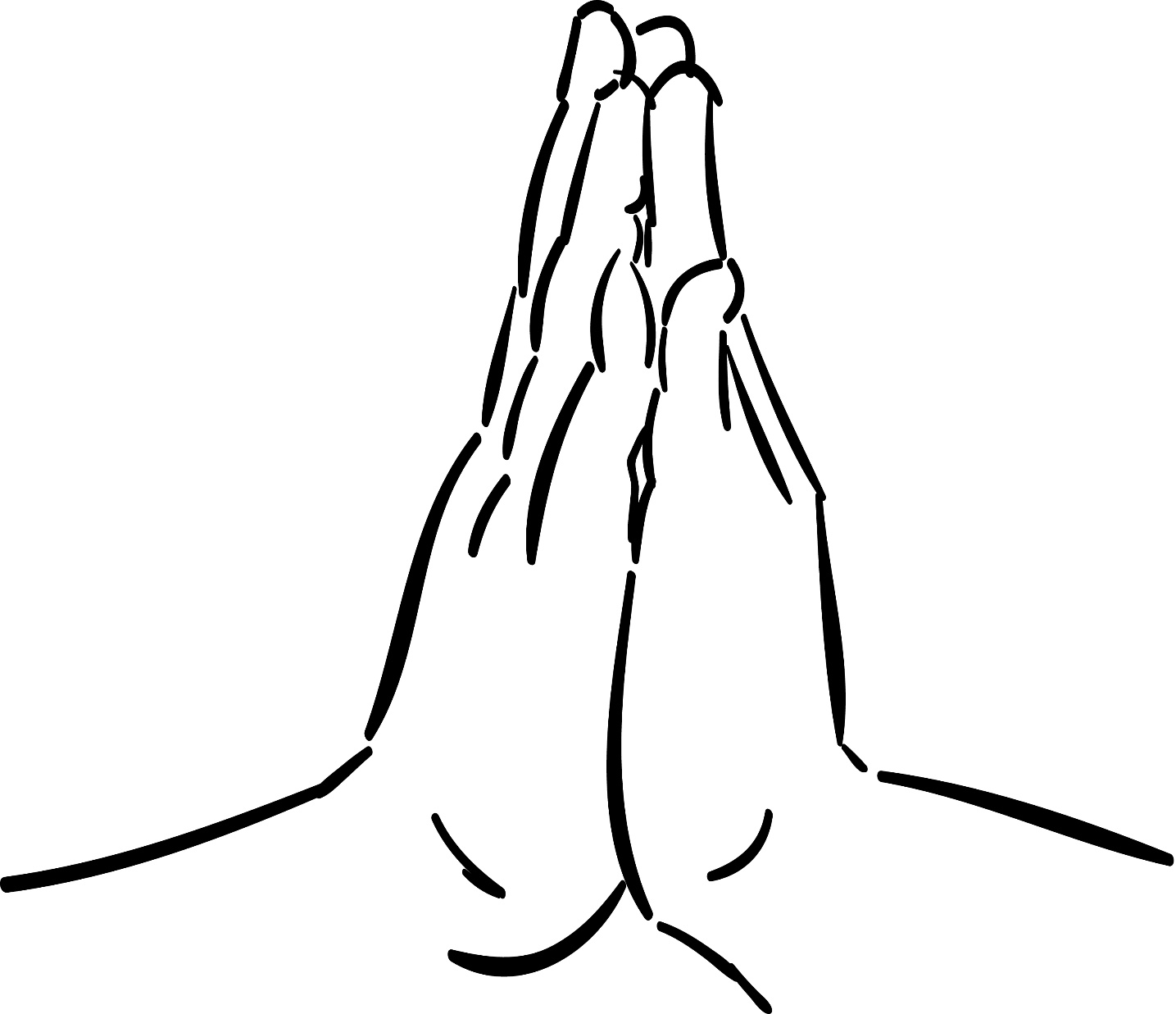 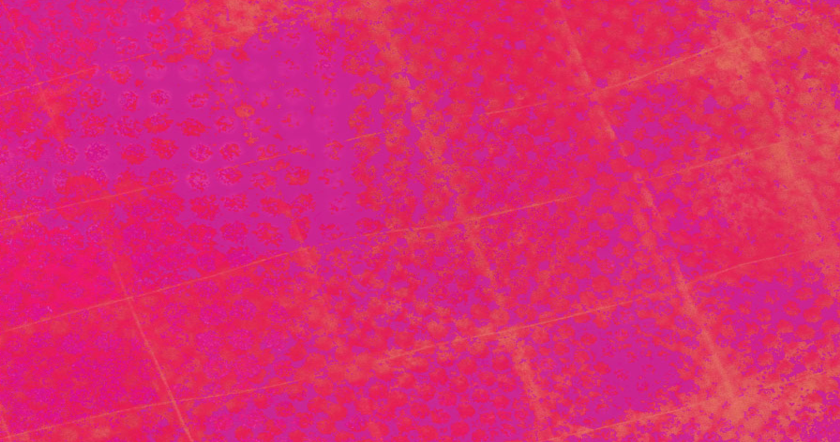 Opening
Prayer
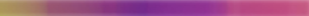 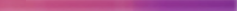 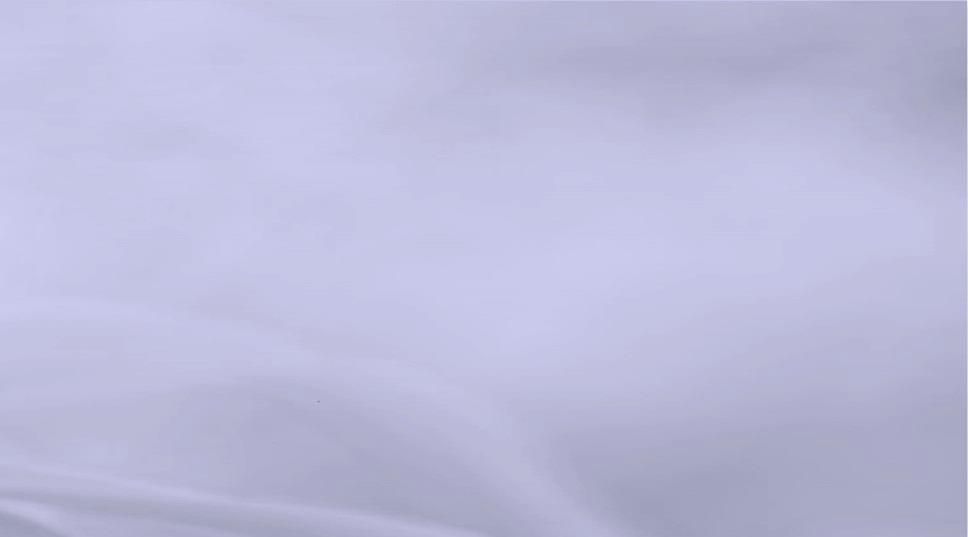 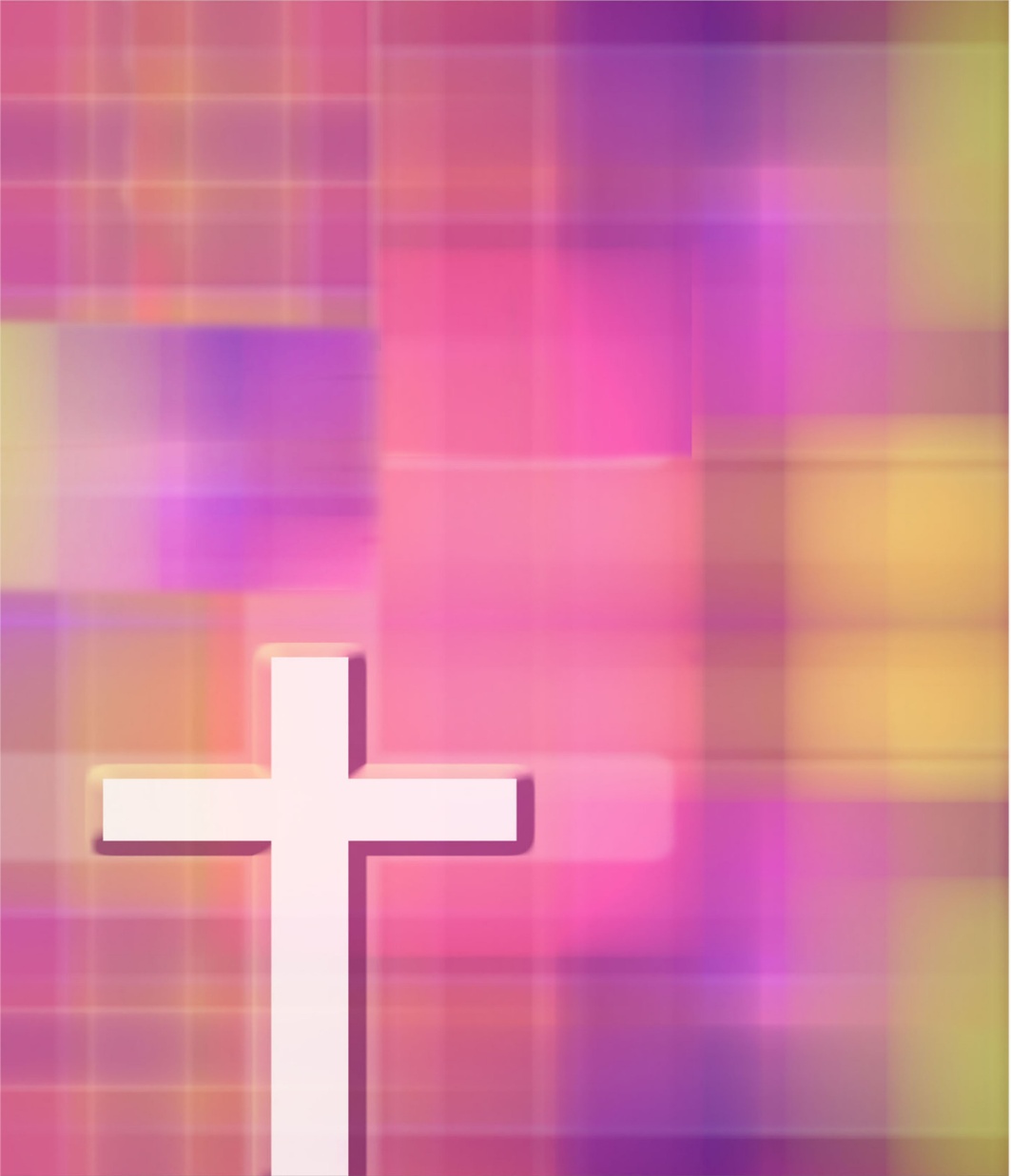 Choir Anthem:
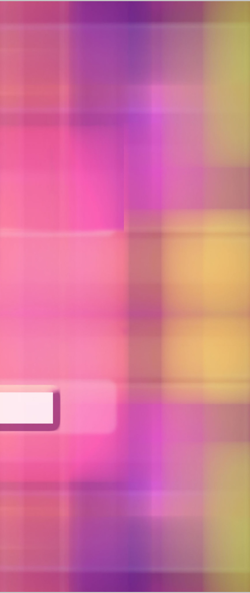 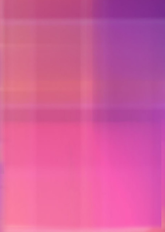 “Thy Will    
      Be Done”
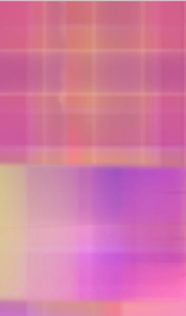 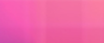 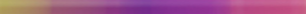 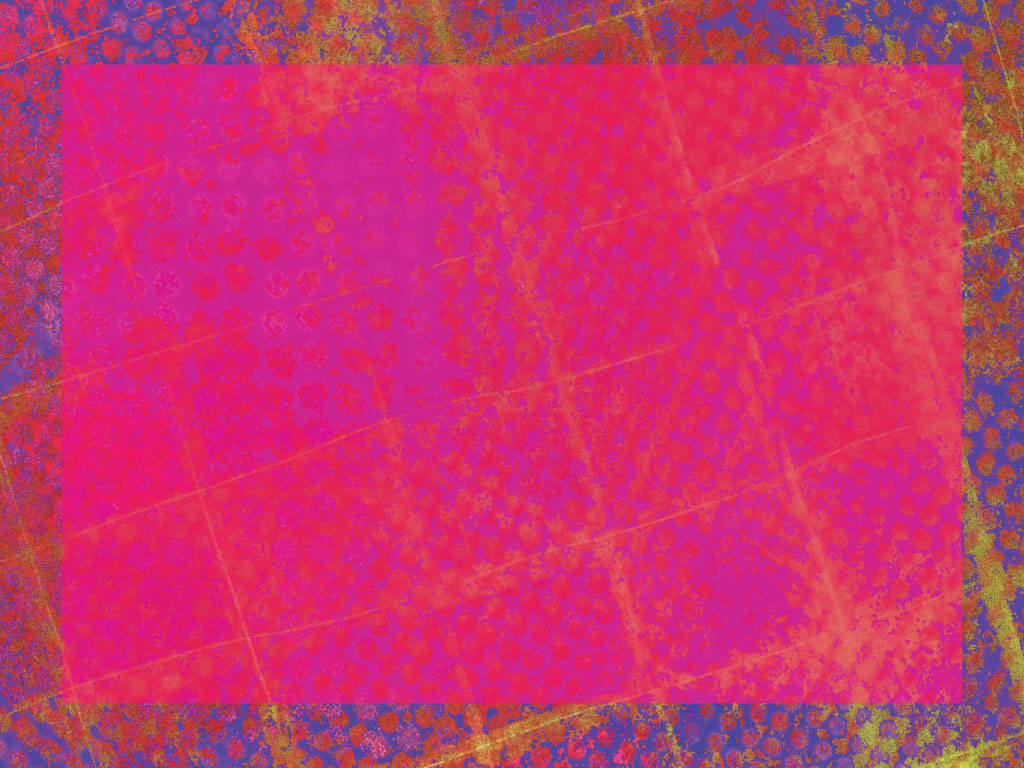 Scripture 
Reading
1 Samuel 3: 1-9
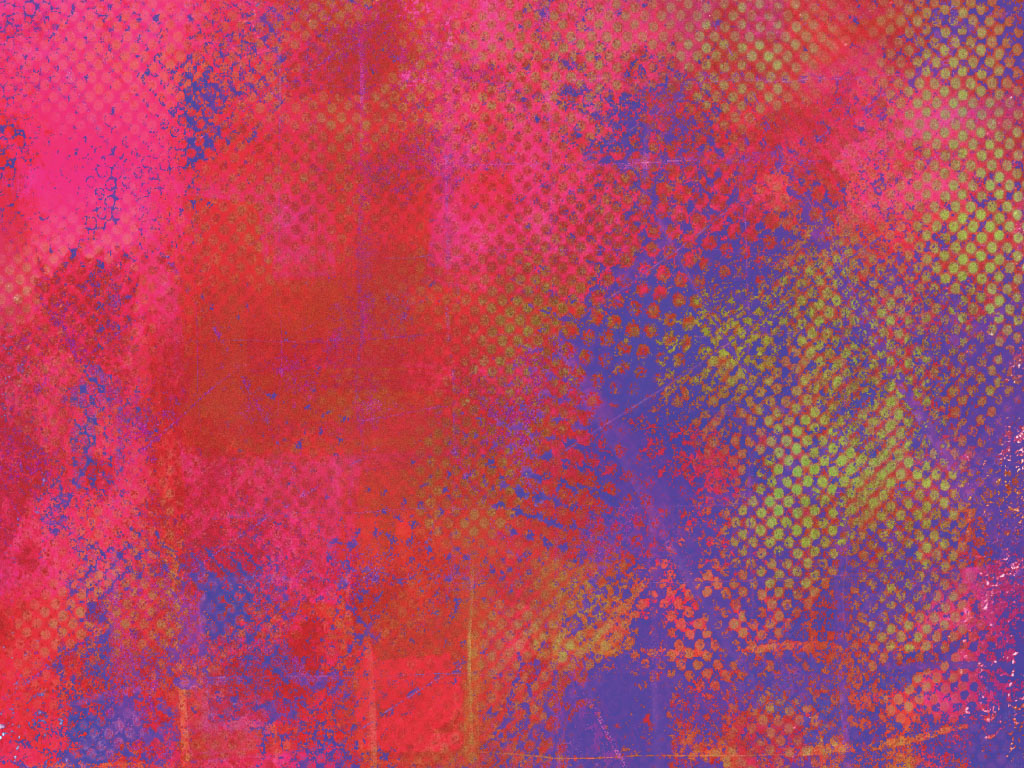 Now the boy Samuel
was ministering to the Lord
in the presence of Eli.
And the word of the Lord
was rare in those days;
there was no frequent vision.
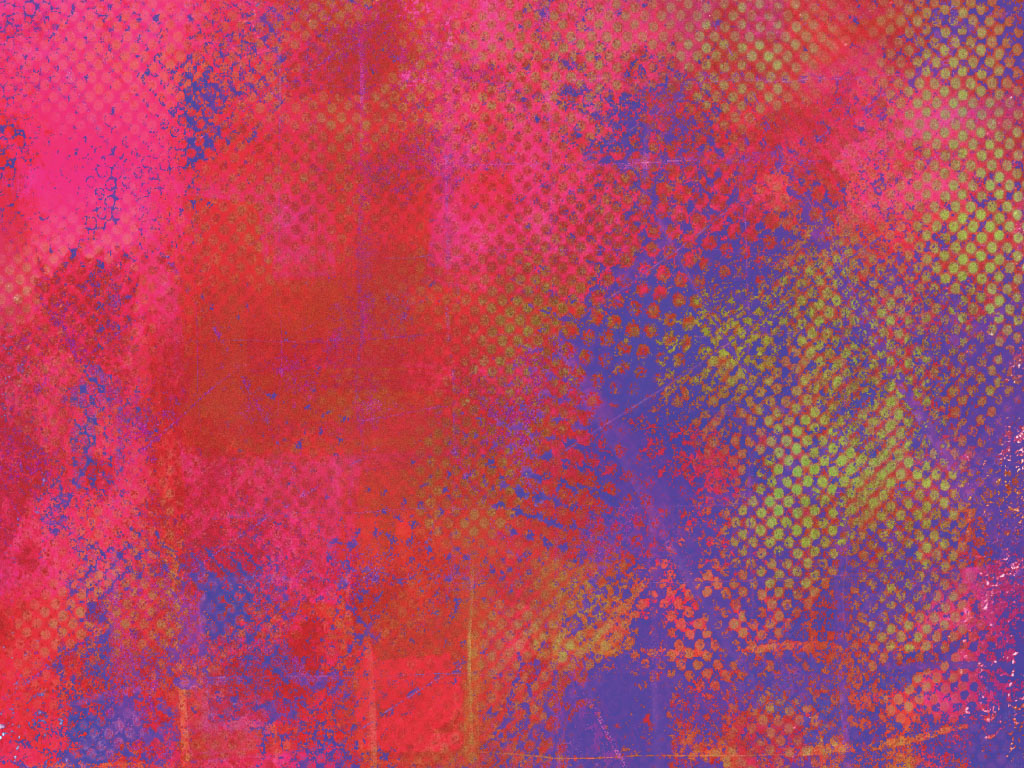 At that time Eli,
whose eyesight had begun
to grow dim so that
he could not see,
was lying down
in his own place.
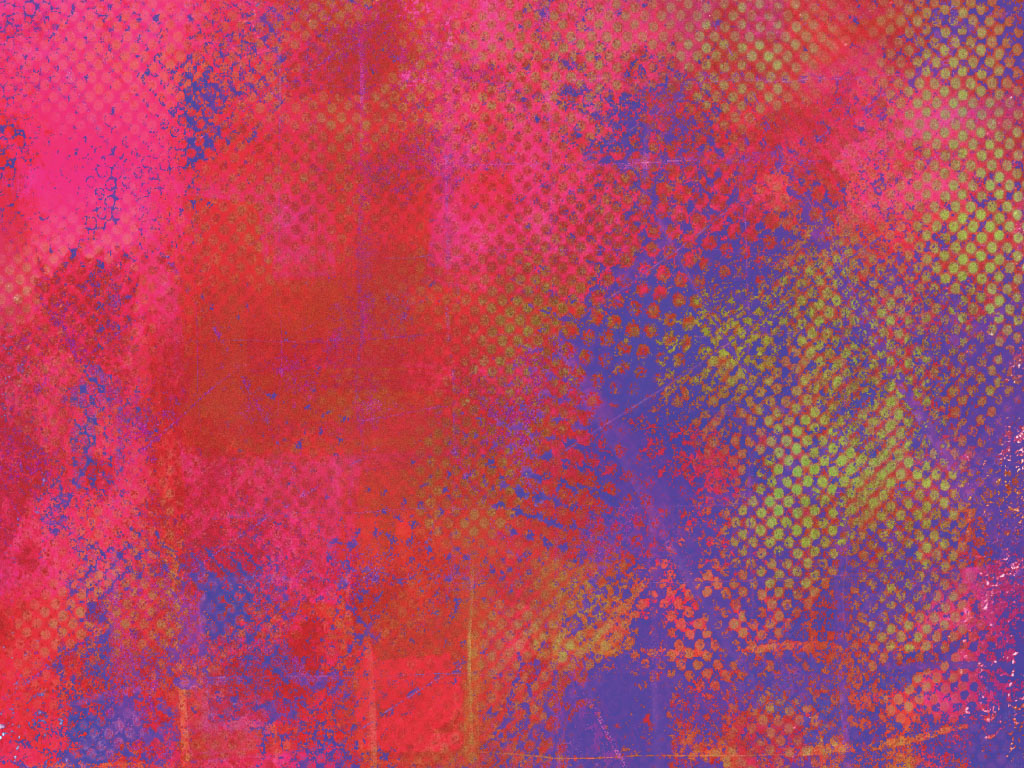 The lamp of God
had not yet gone out,
and Samuel was lying down
 in the temple of the Lord,
 where the ark of God was.
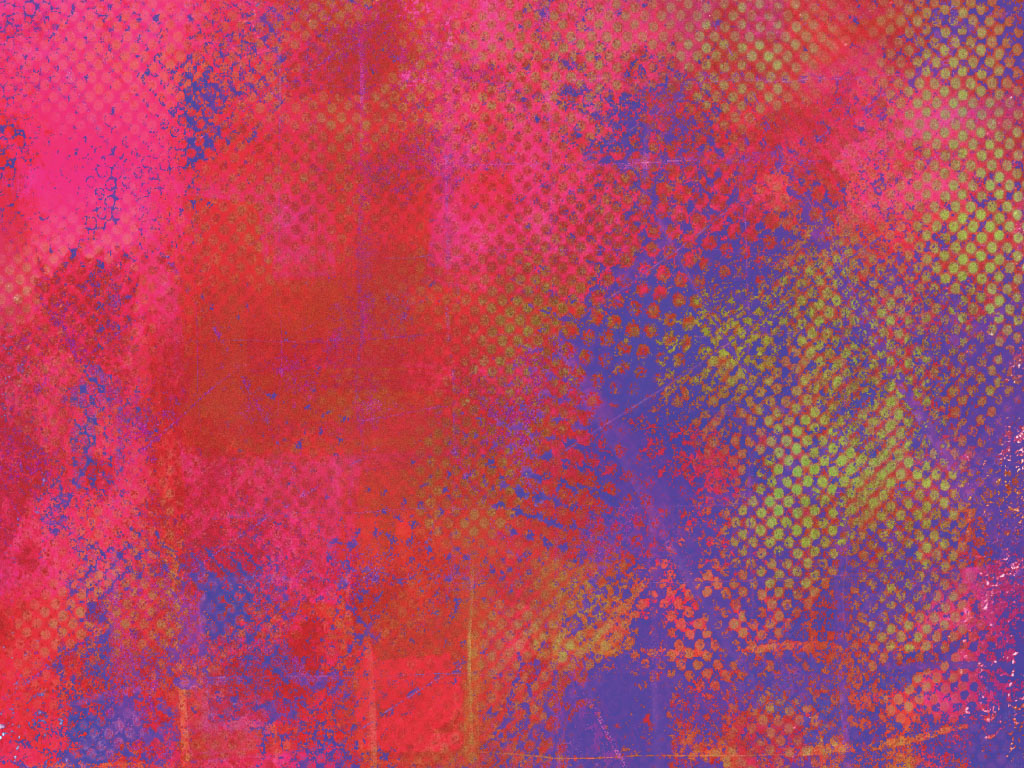 Then the Lord called Samuel,
and he said, “Here I am!”
and ran to Eli and said,
“Here I am, for you called me.”
But he said,
“I did not call; lie down again.”
So he went and lay down.
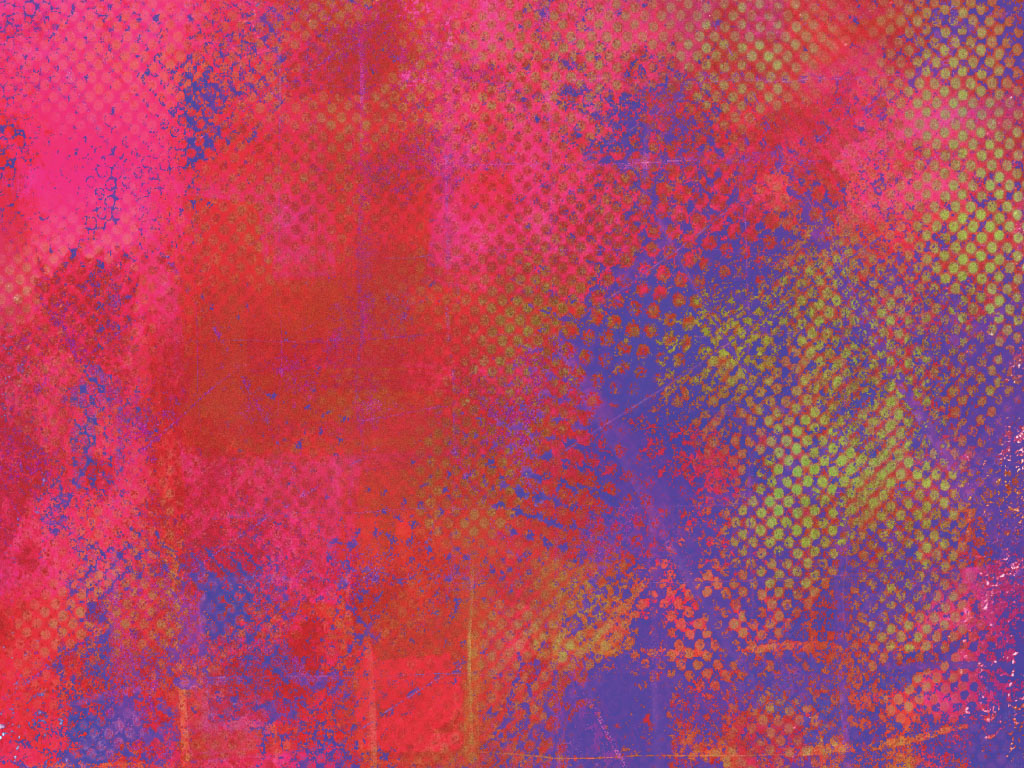 And the Lord called again, “Samuel!” and Samuel arose and went to Eli and said,
“Here I am, for you called me.” But he said, “I did not call,
my son; lie down again.”
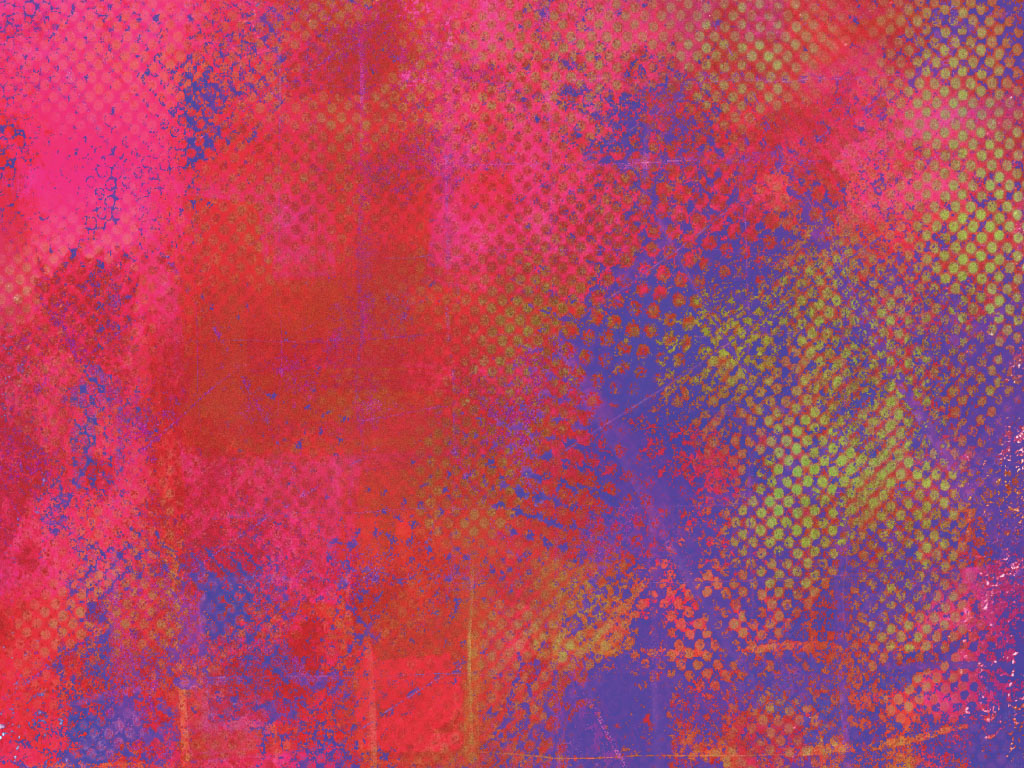 Now Samuel did not yet
know the Lord,
and the word of the Lord
had not yet
been revealed to him.
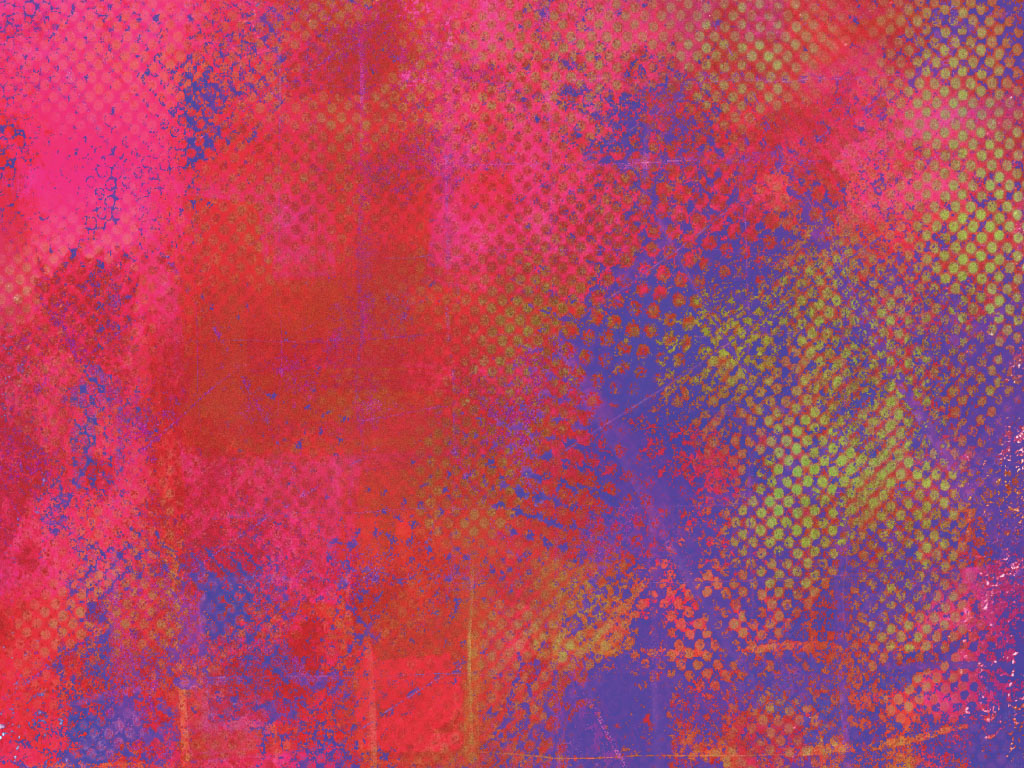 And the Lord called Samuel again the third time. And he arose and went to Eli & said, “Here I am, for you called me.” Then Eli perceived that the Lord was calling the boy.
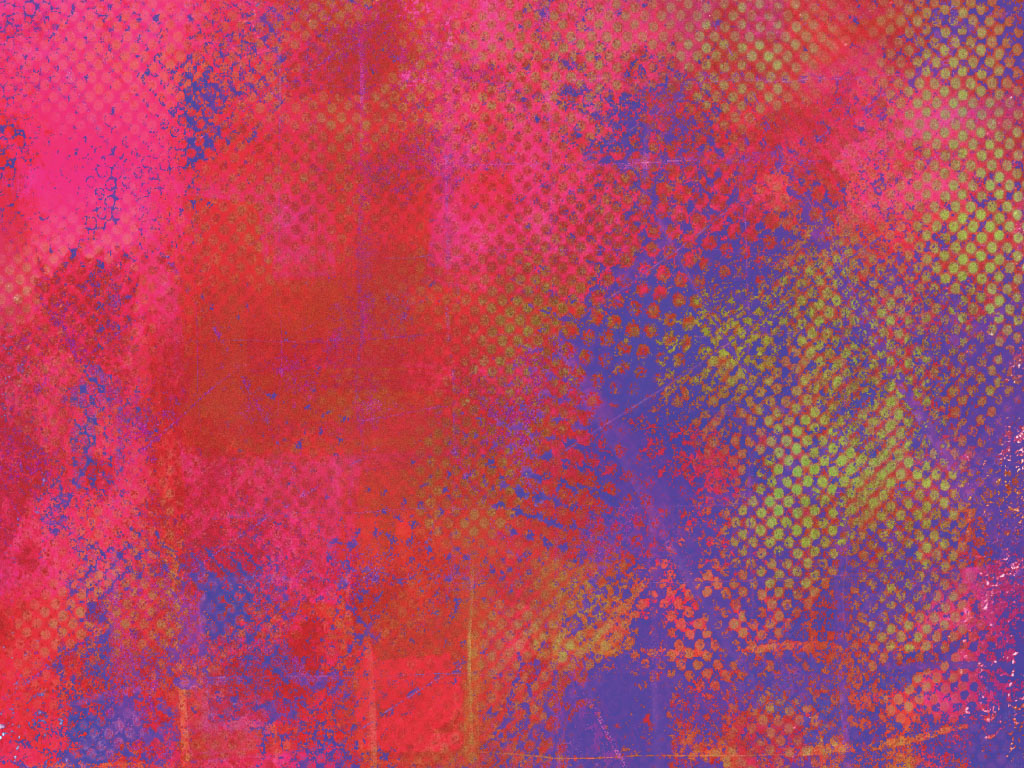 Therefore Eli said to Samuel, “Go, lie down, and if he calls you, you shall say, ‘Speak, Lord, for your servant hears.’” 
So Samuel went and
lay down in his place.
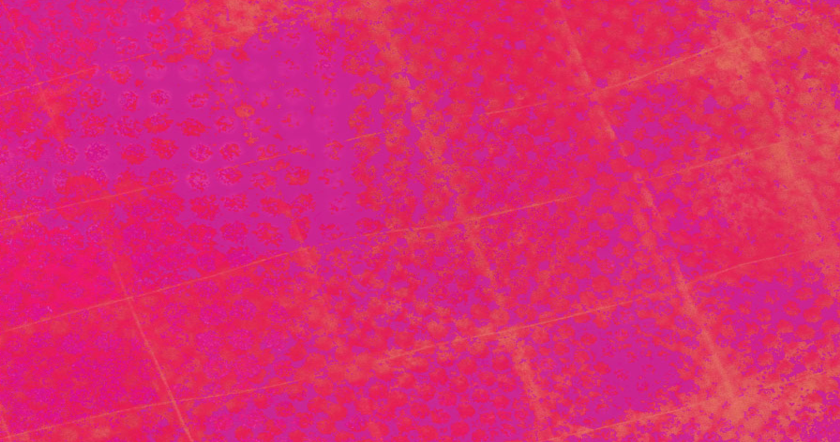 #3 in Pastor’s

“Means of Grace”
Sermon Series:
C
O
M
M
U
N
I
O
N
The Means of Grace:
Prayer
Scripture
Prayer
fasting
Fellowship
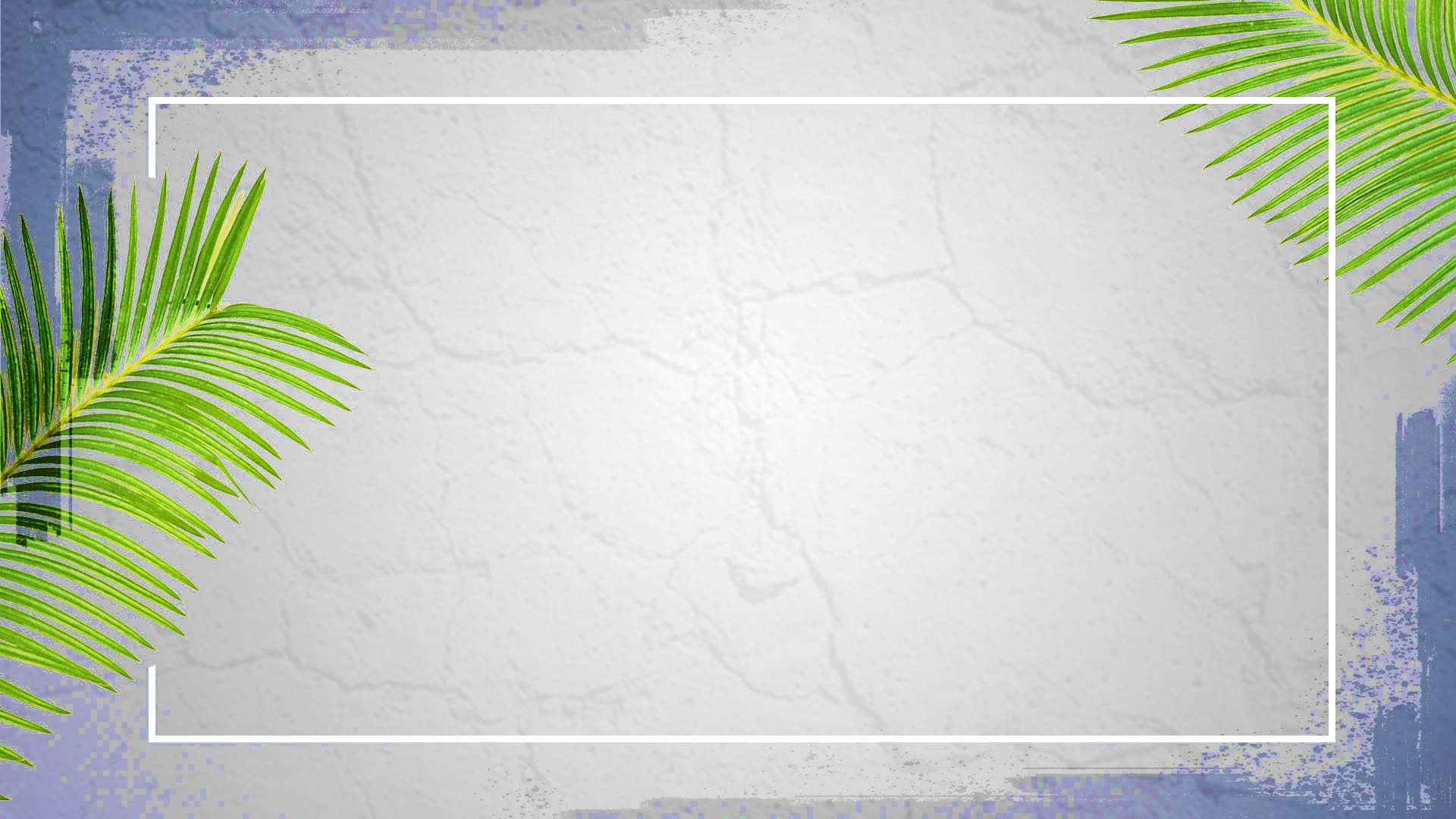 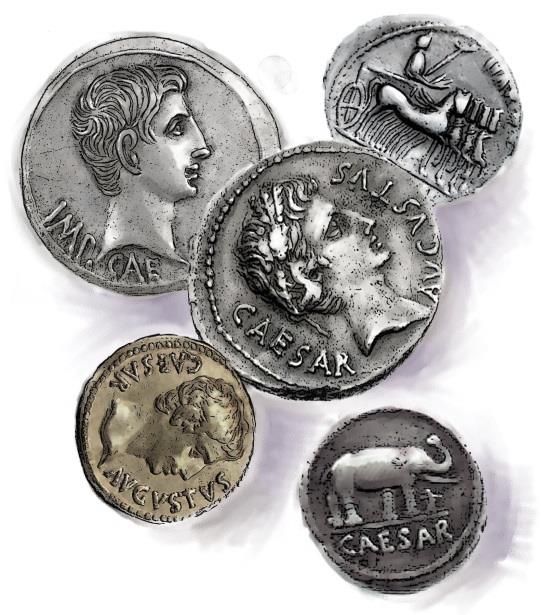 Offertory
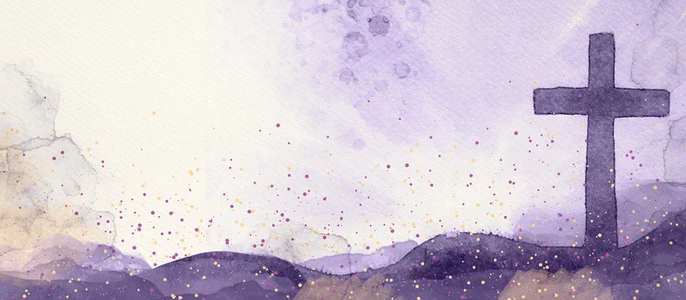 the
Doxology
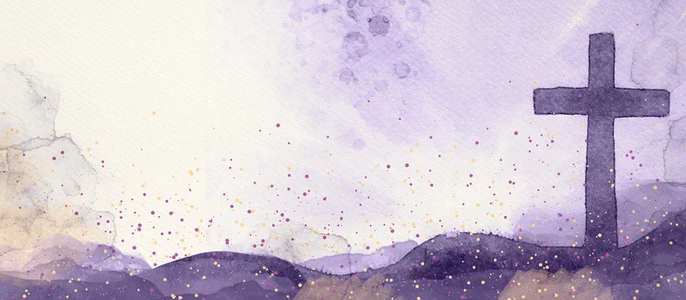 Praise God, from whom all blessings flow.
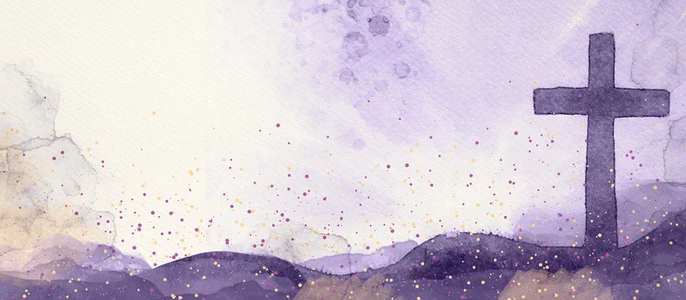 Praise God, all creatures here below.
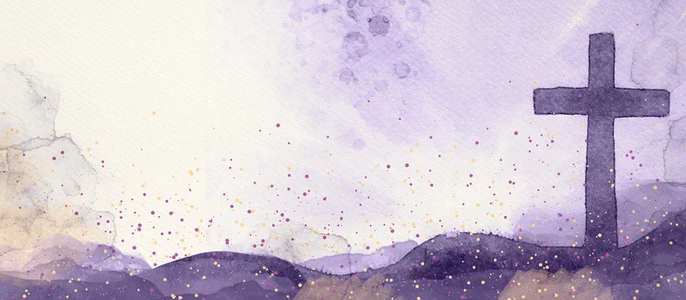 Alleluia.  Alleluia.
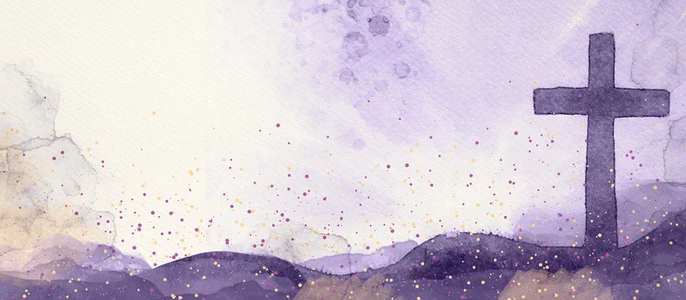 Praise God, the source of all our gifts.
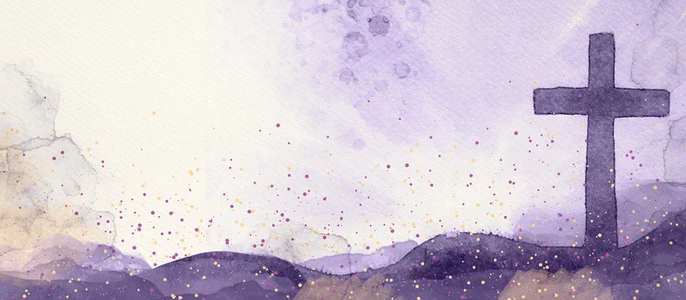 Praise Jesus Christ, whose power uplifts!
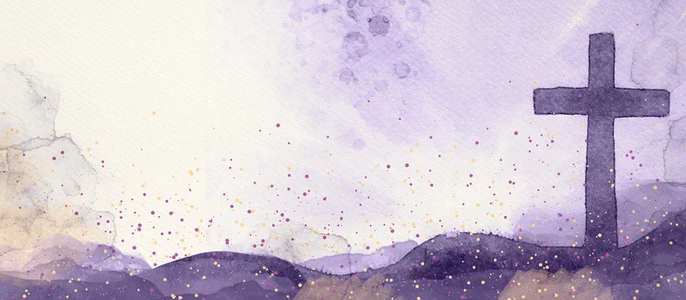 Praise the Spirit,
Holy Spirt!
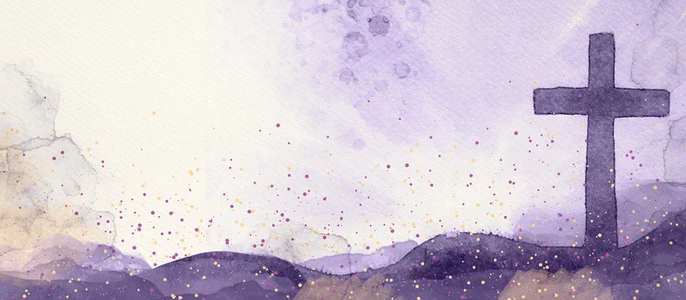 Alleluia.  Alleluia.
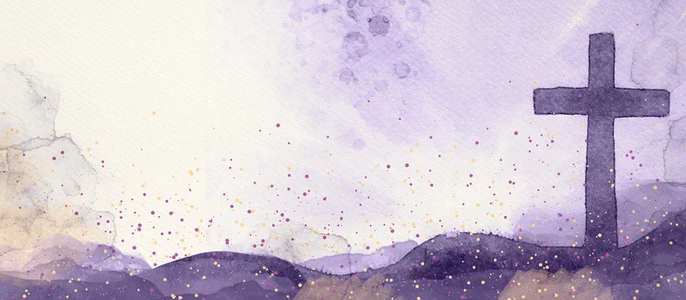 Alleluia.
SHARING JOYS
& CONCERNS
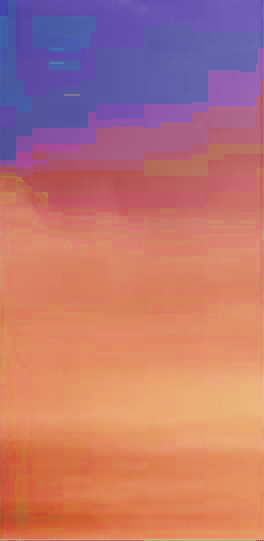 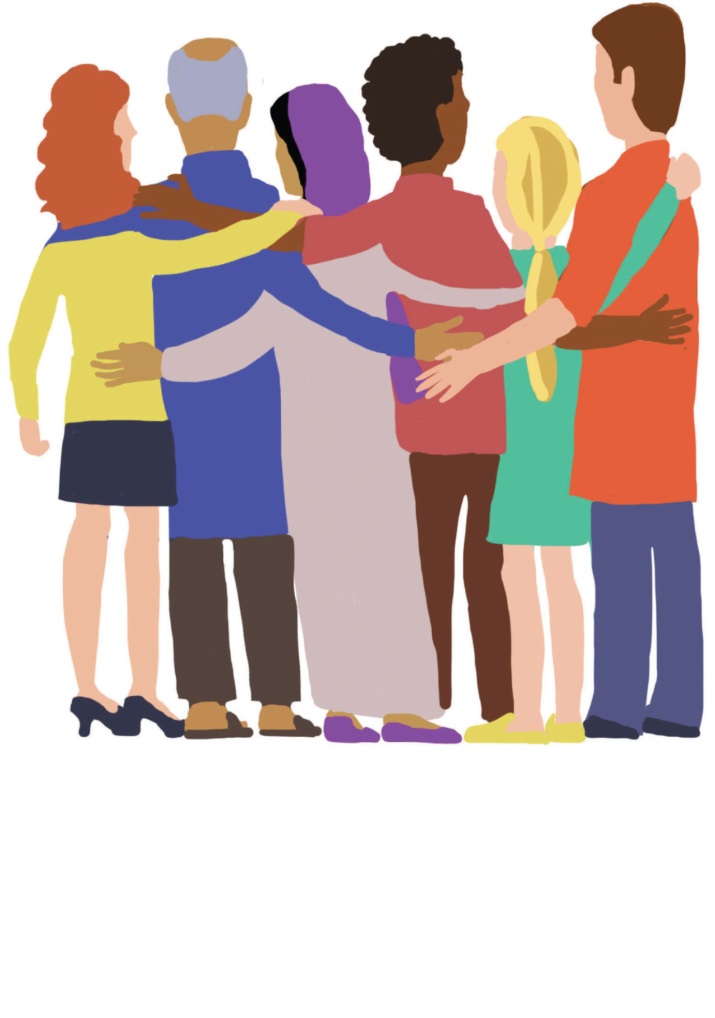 People’s Prayer
in unison:
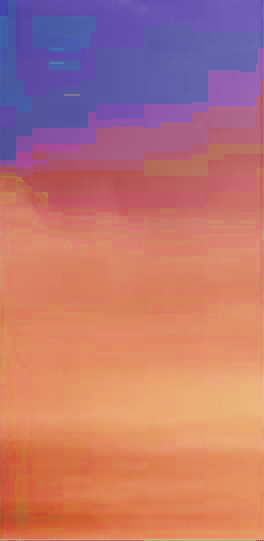 Our Father, 
who art in heaven,
hallowed be thy name.
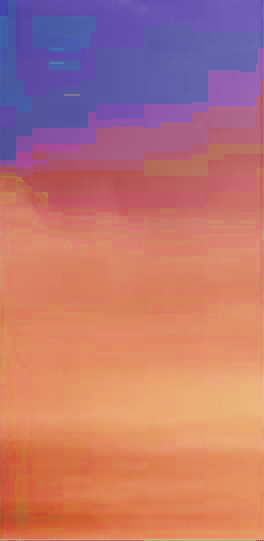 Thy kingdom come, 
thy will be done 
on earth 
as it is in heaven.
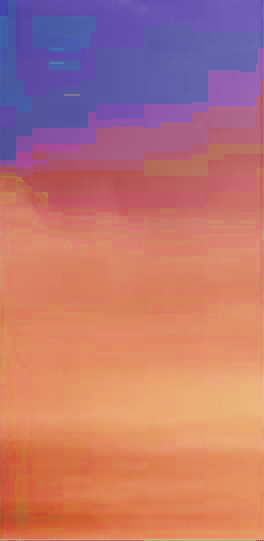 Give us this day 
our daily bread
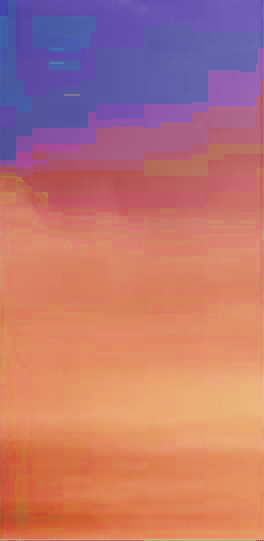 and forgive us our trespasses, 
as we forgive those who trespass against us.
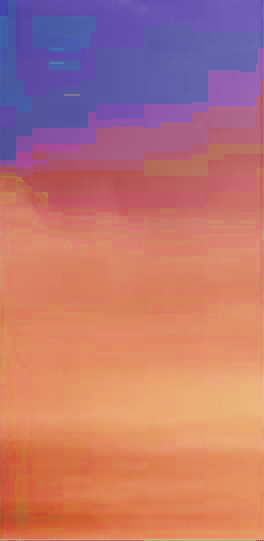 And lead us 
not into temptation, 
but deliver us 
from evil.
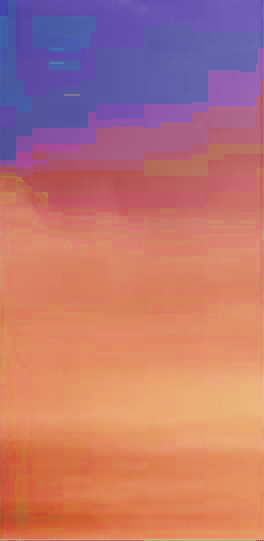 For thine 
is the KINGDOM, 
and the POWER, 
and the GLORY forever. 
Amen.
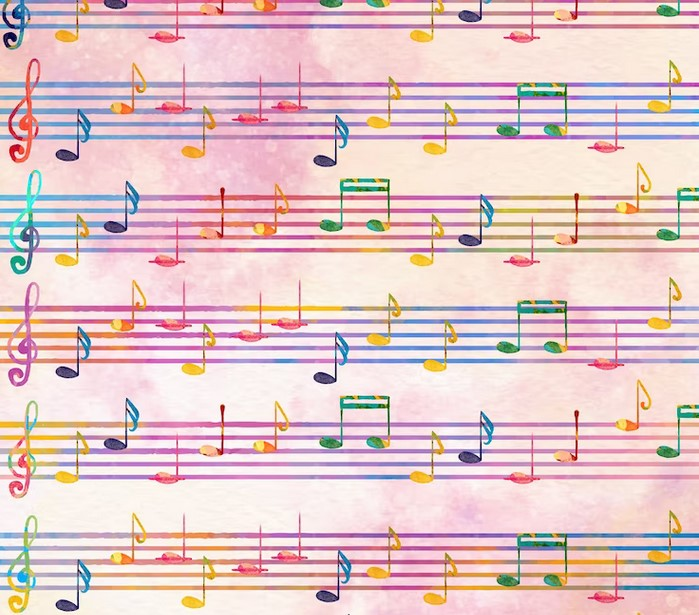 HYMN #593   (vs. 2&3)
Sweet Hour
of Prayer
”Here I Am,
Lord“
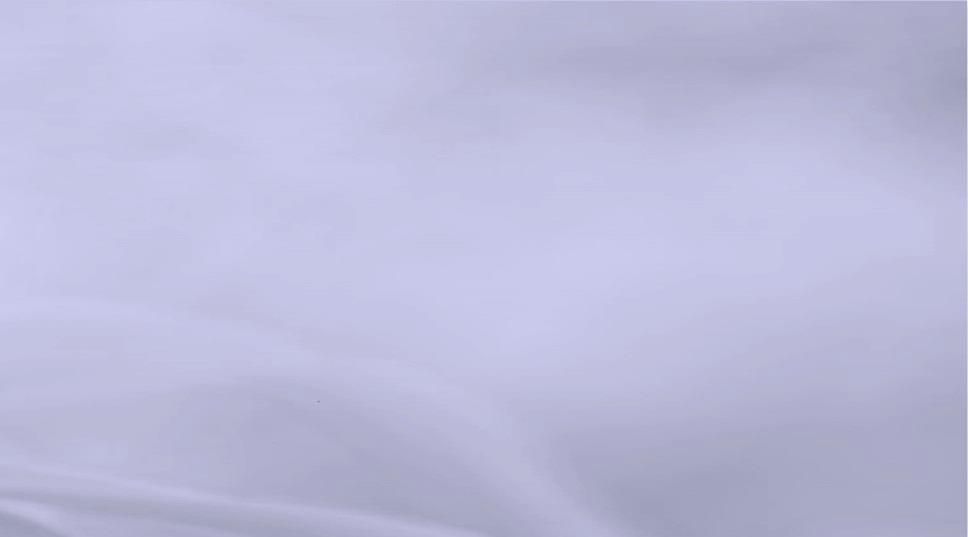 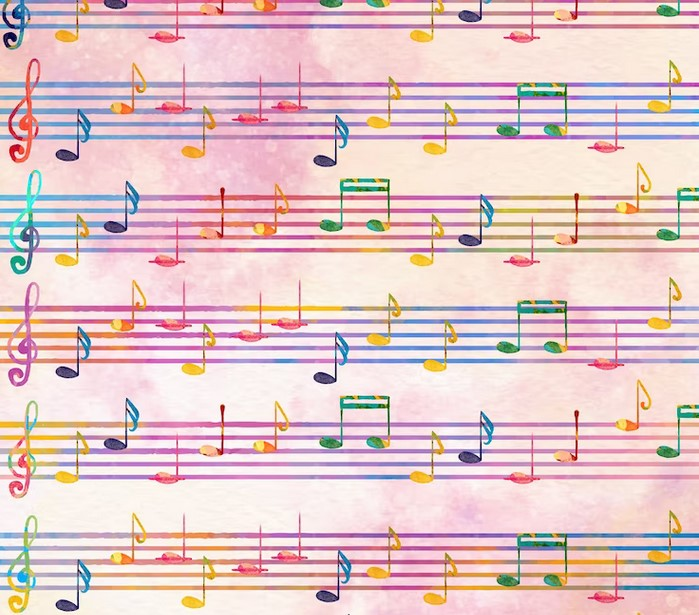 I, the Lord of snow and rain,
I have borne my people’s pain.
I have wept for love of them.
They turn away.
2
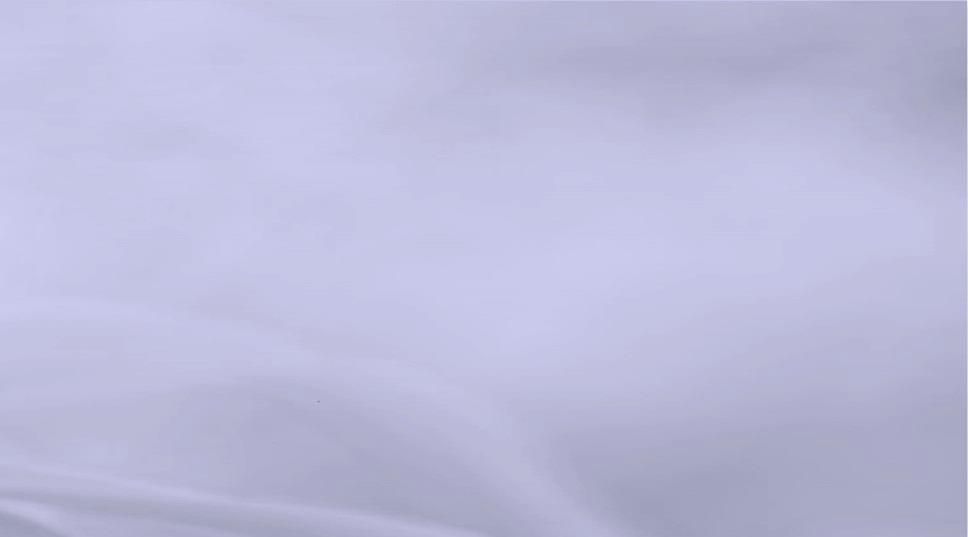 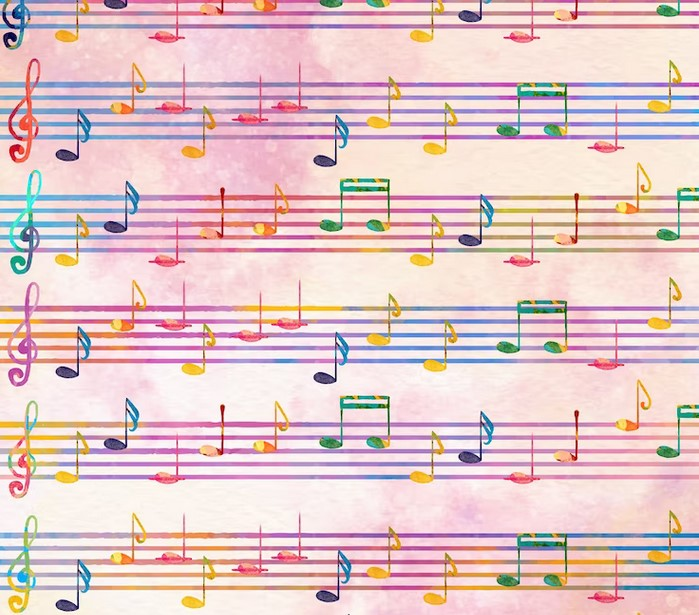 I will break their hearts of stone,
Give them hearts for love alone.
I will speak my word to them.
Whom shall I send?
2
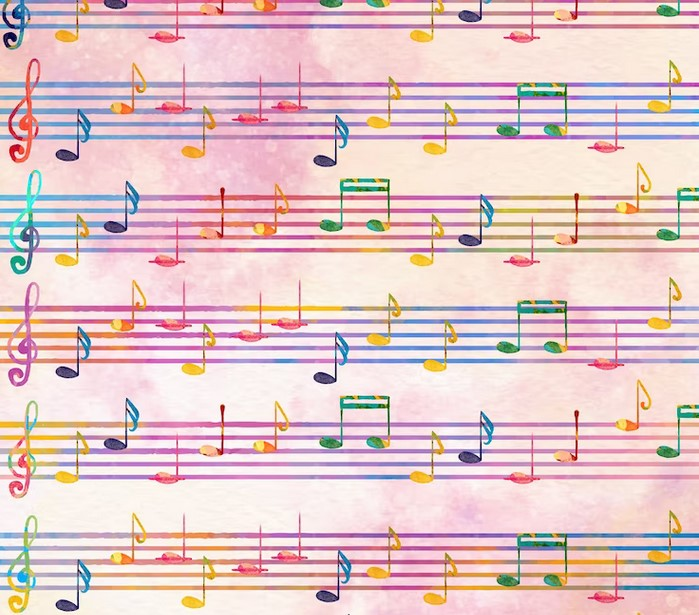 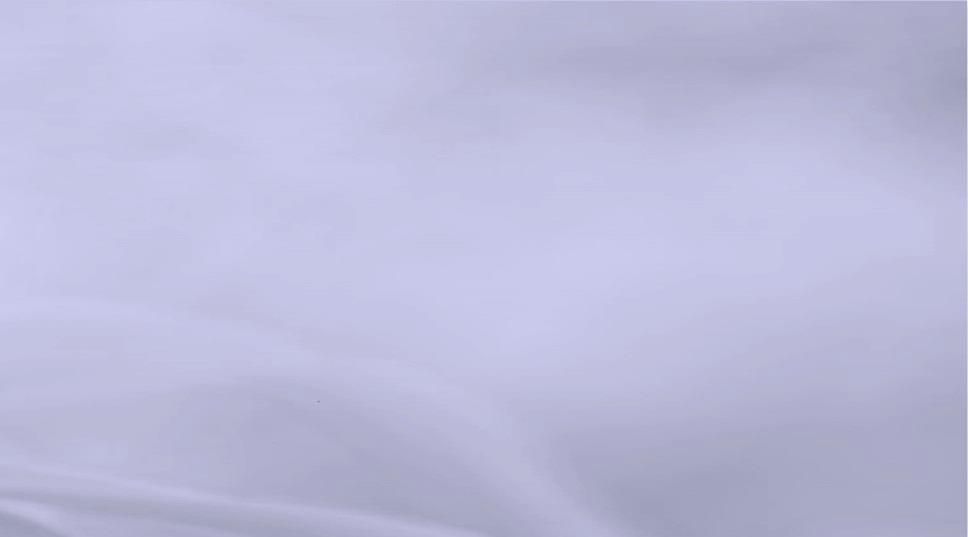 refrain:
Here I am, Lord.   Is it I, Lord?
I have heard you
calling in the night.
I will go, Lord, if you lead me.
I will hold your people in my
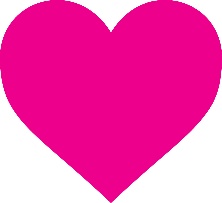 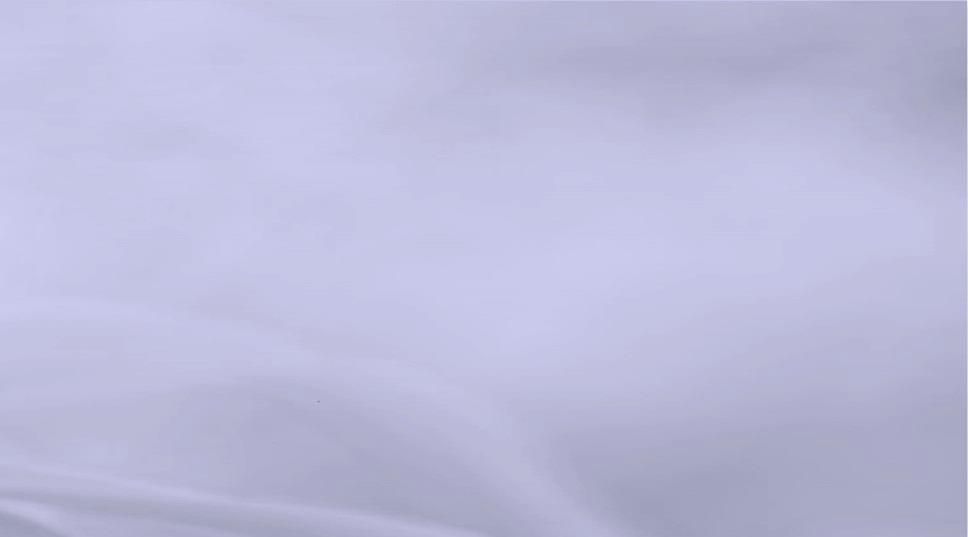 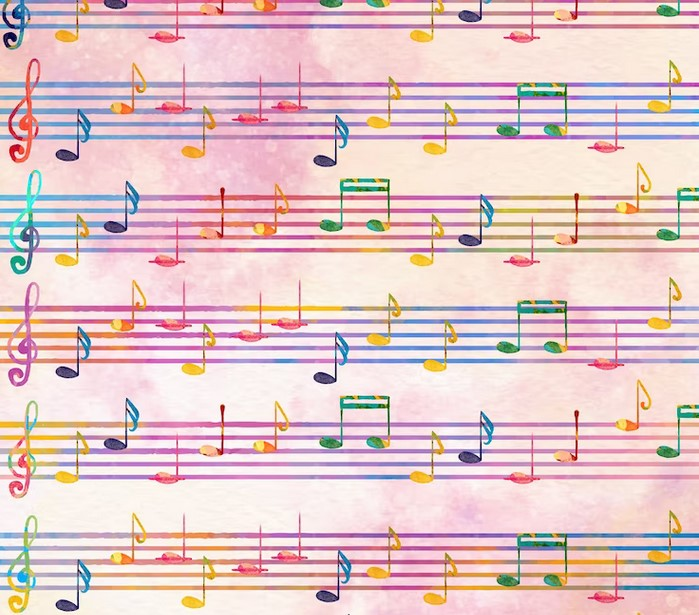 I, the Lord of wind and flame,
I will tend the poor and lame,
I will set a feast for them.
My hand will save.
3
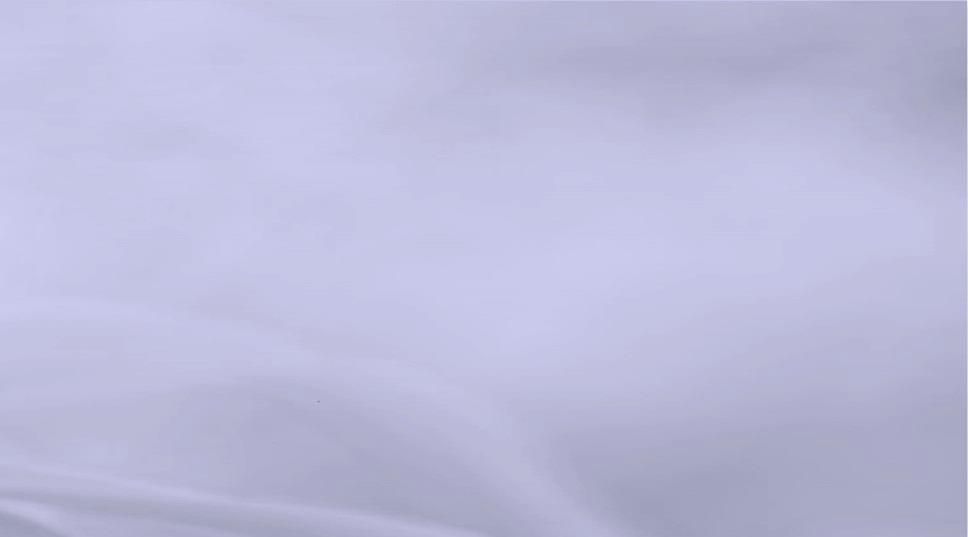 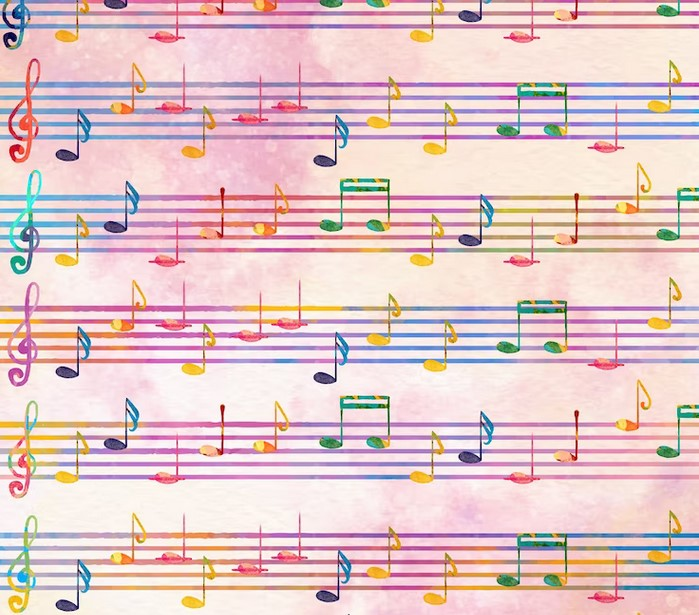 Finest bread I will provide
till their hearts be satisfied.
I will give my life to them.
Whom shall I send?
3
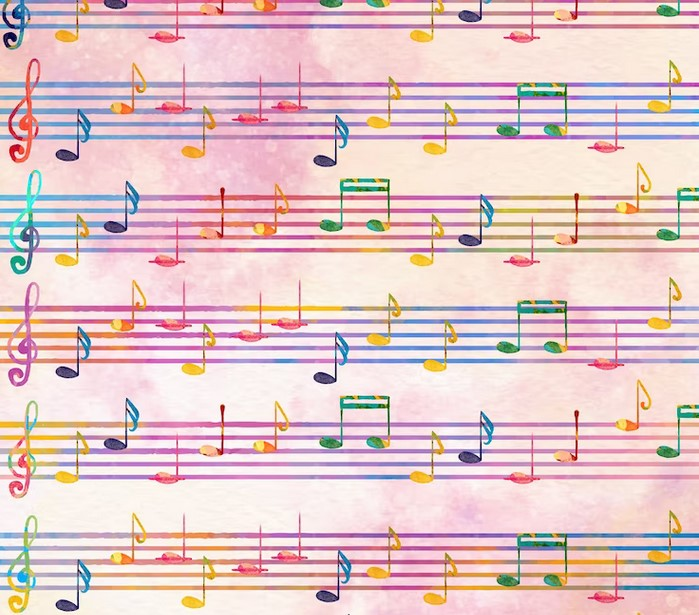 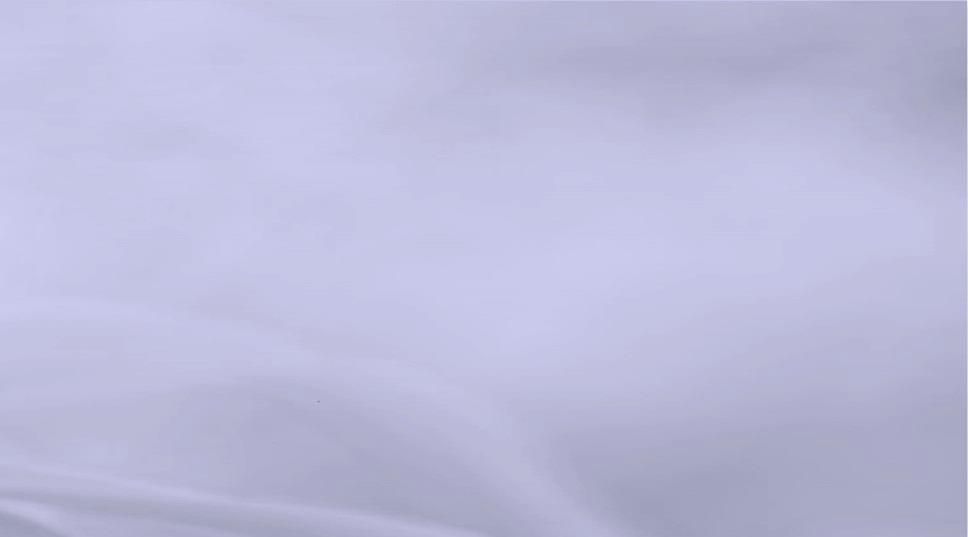 refrain:
Here I am, Lord.   Is it I, Lord?
I have heard you
calling in the night.
I will go, Lord, if you lead me.
I will hold your people in my
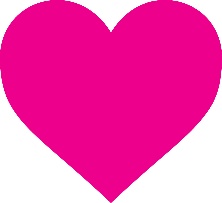 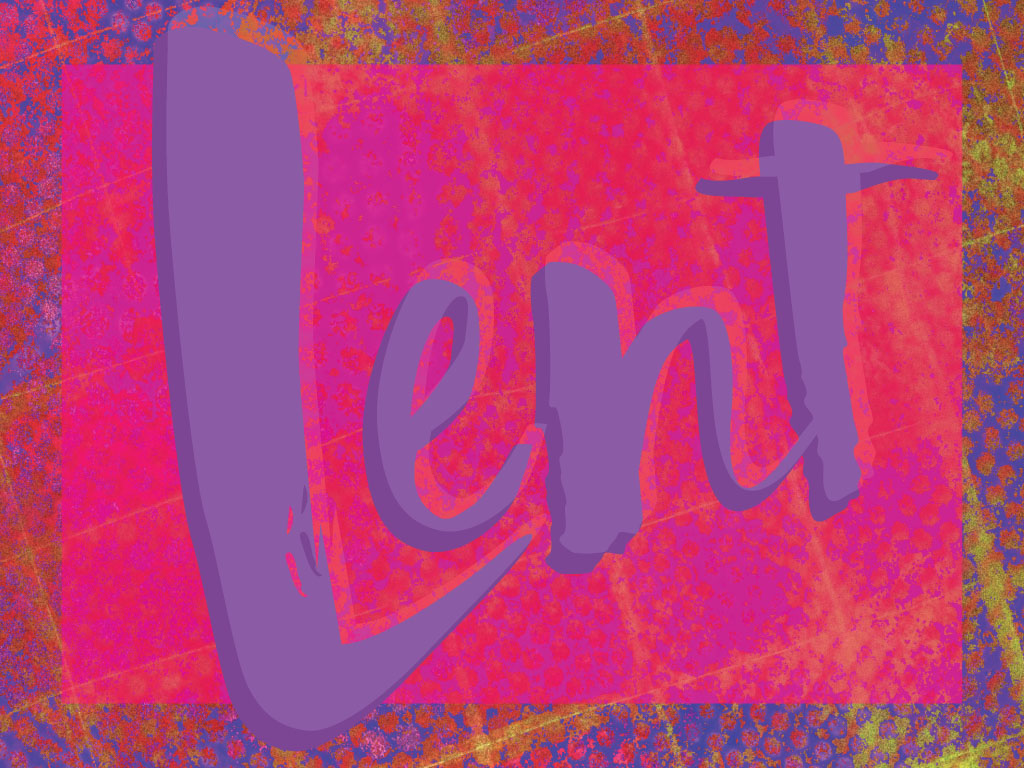 &
Blessing
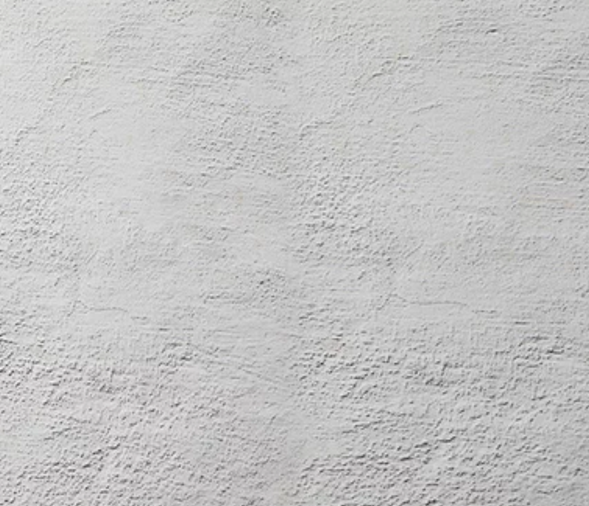 Dismissal
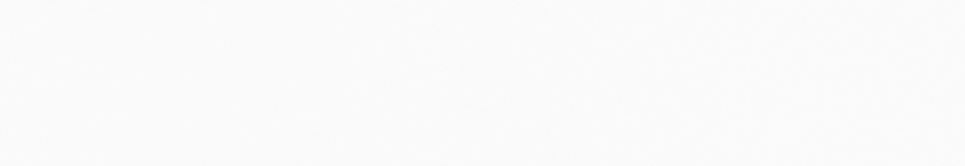 Postlude
Postlude
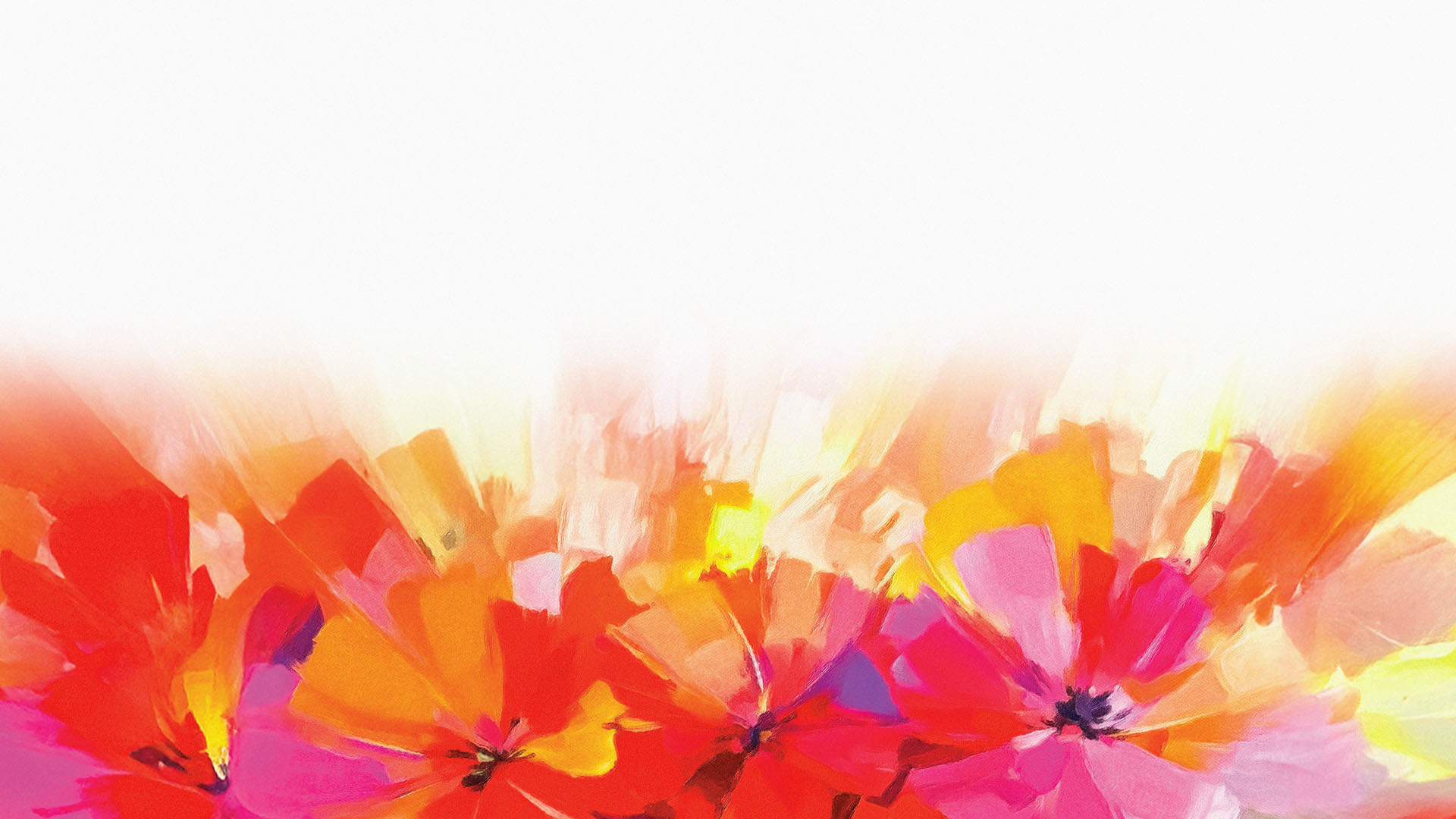 Linda Reickard, piano
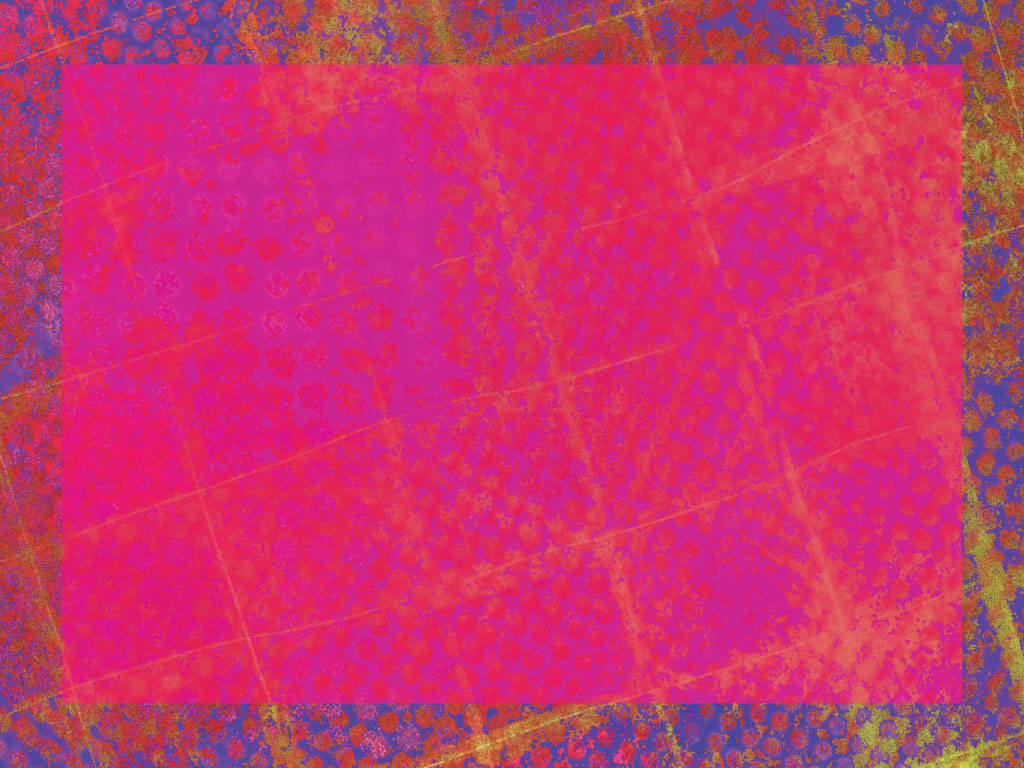 Have a
Blessed
week!
Have a

   
week!
Blessed